ChatGPT in the Ivory Tower: Navigating Conversations with Academic Staff
Dr Matt Wood
Candace Nolan-Grant
Paul Finley
Durham Centre for Academic Development
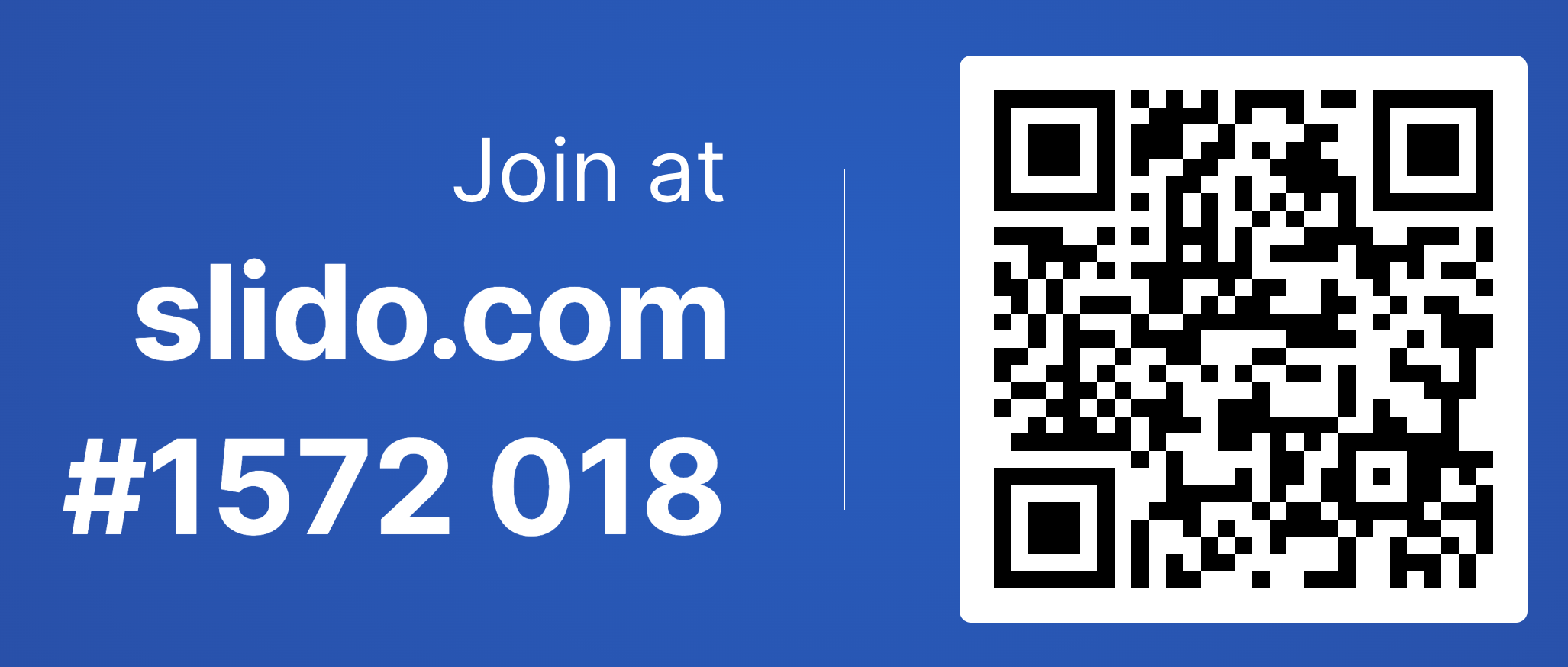 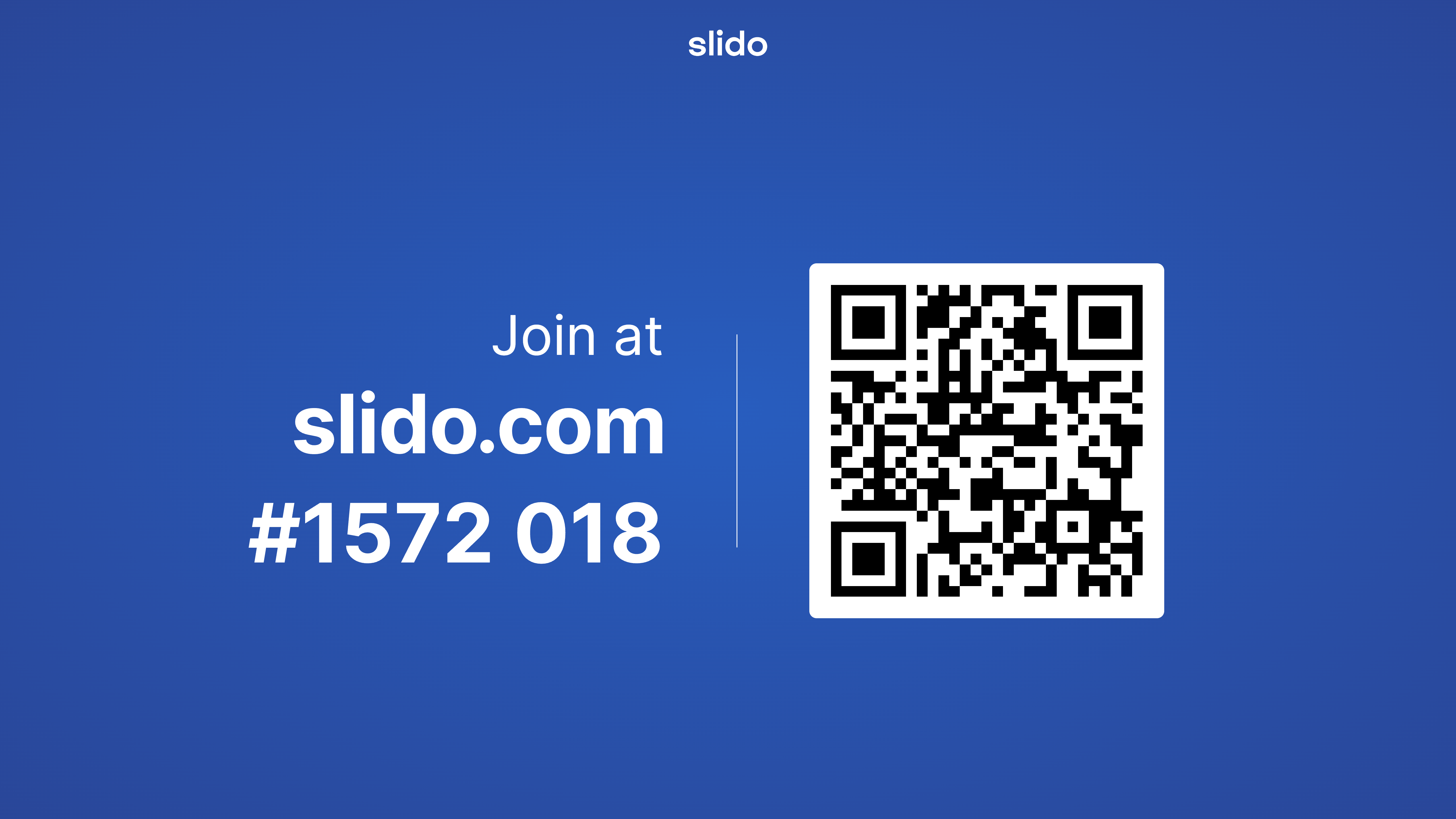 Explainable AI (XAI)
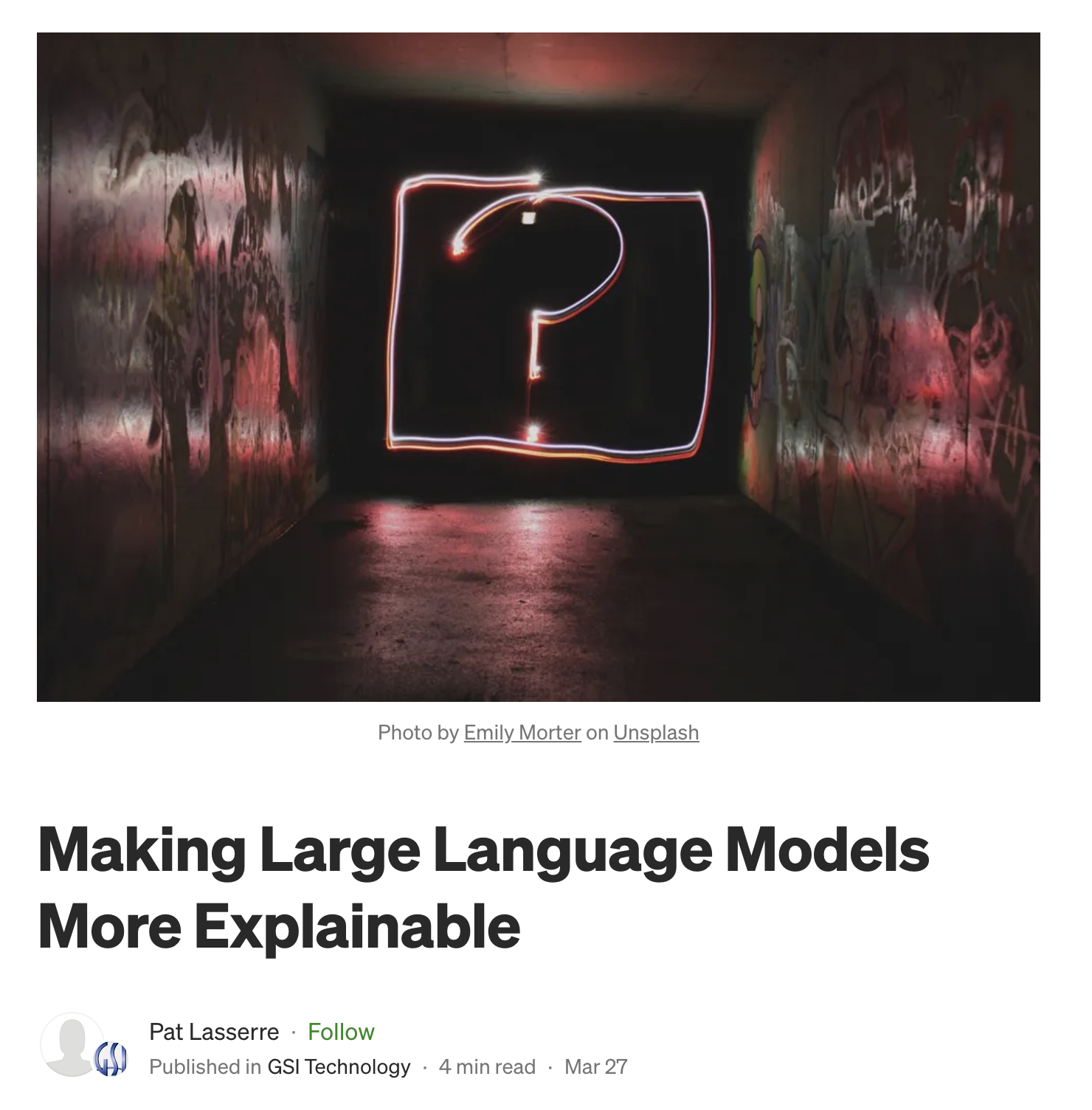 “if we’re going to trust large language models (LLMs), we need to better understand how they arrive at their answers….This touches on one of the key issues with LLMs — their lack of explainability. They’re so complex that they’re basically black boxes, and we’re not sure how they came up with their answers. The more sophisticated the model, the less transparent it becomes. This is the opposite of what is needed — explainable AI (XAI) where the responses can be explained.”
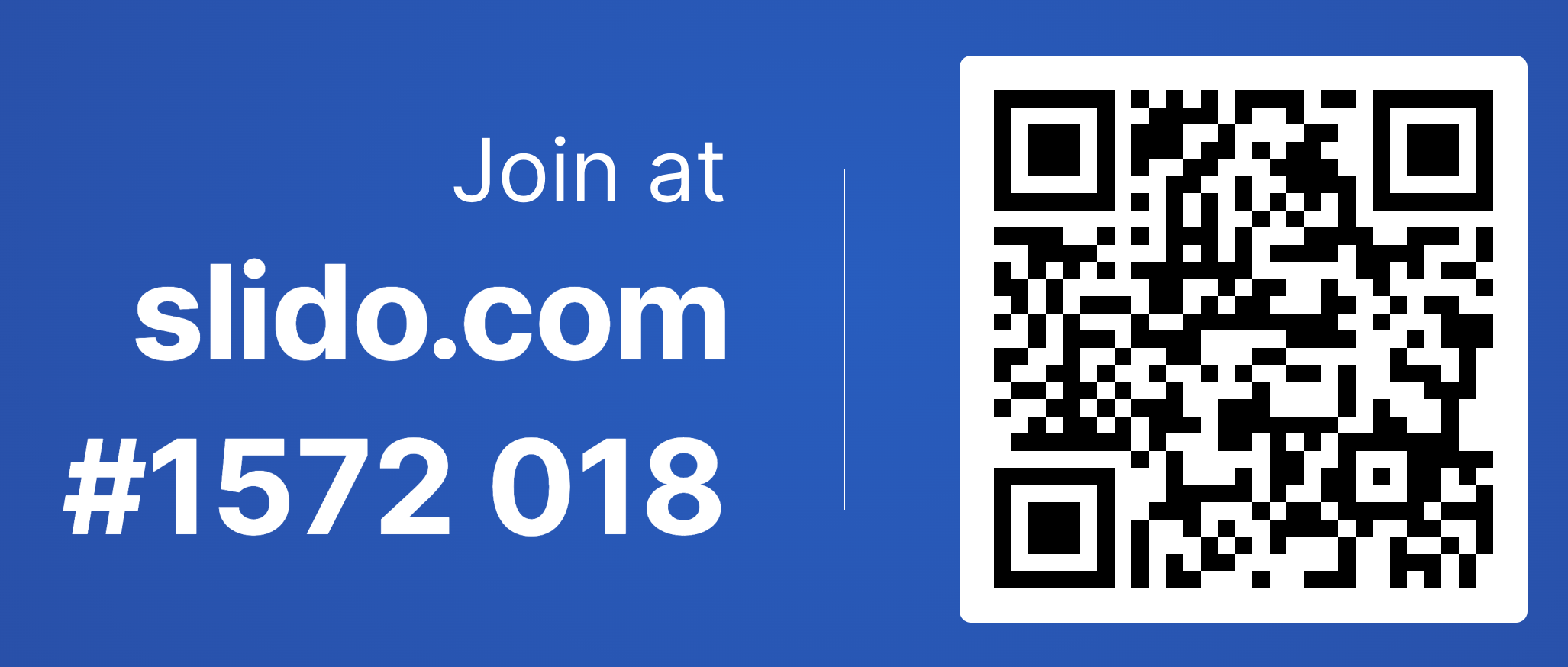 [Speaker Notes: https://medium.com/gsi-technology/making-large-language-models-more-explainable-b8215696a659]
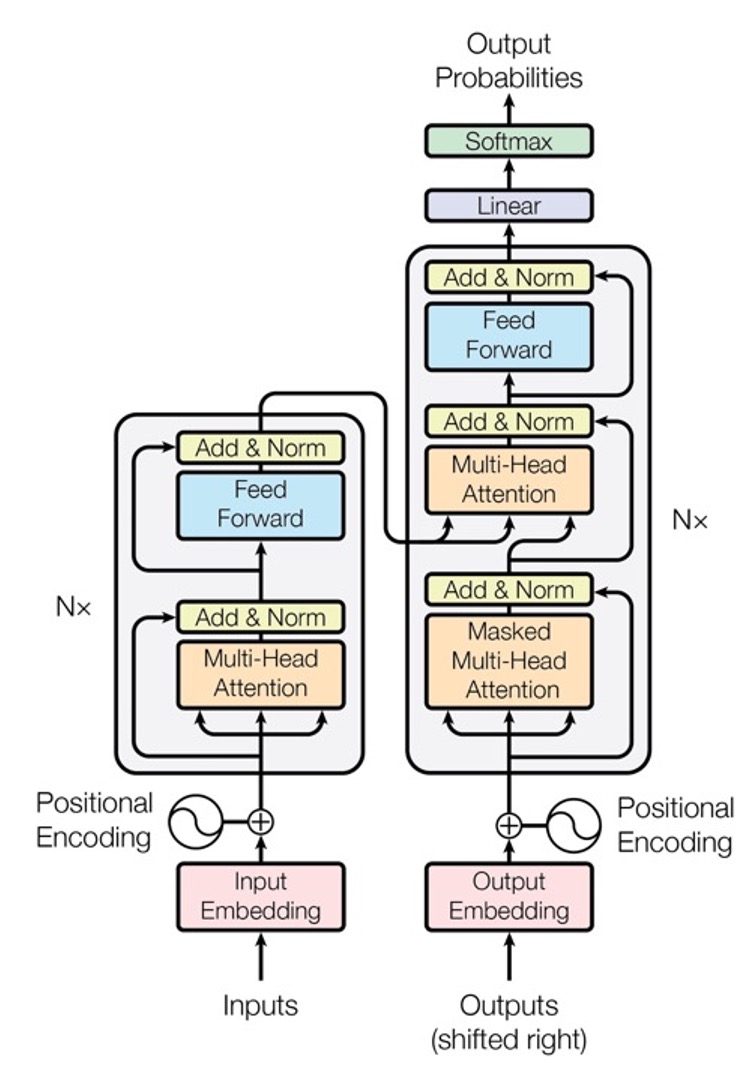 Explanation 1: The Neural Net
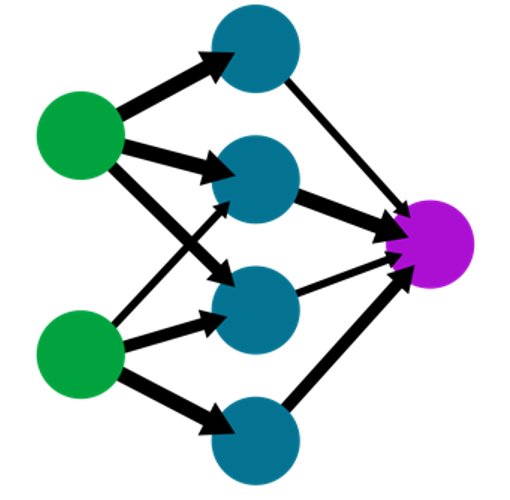 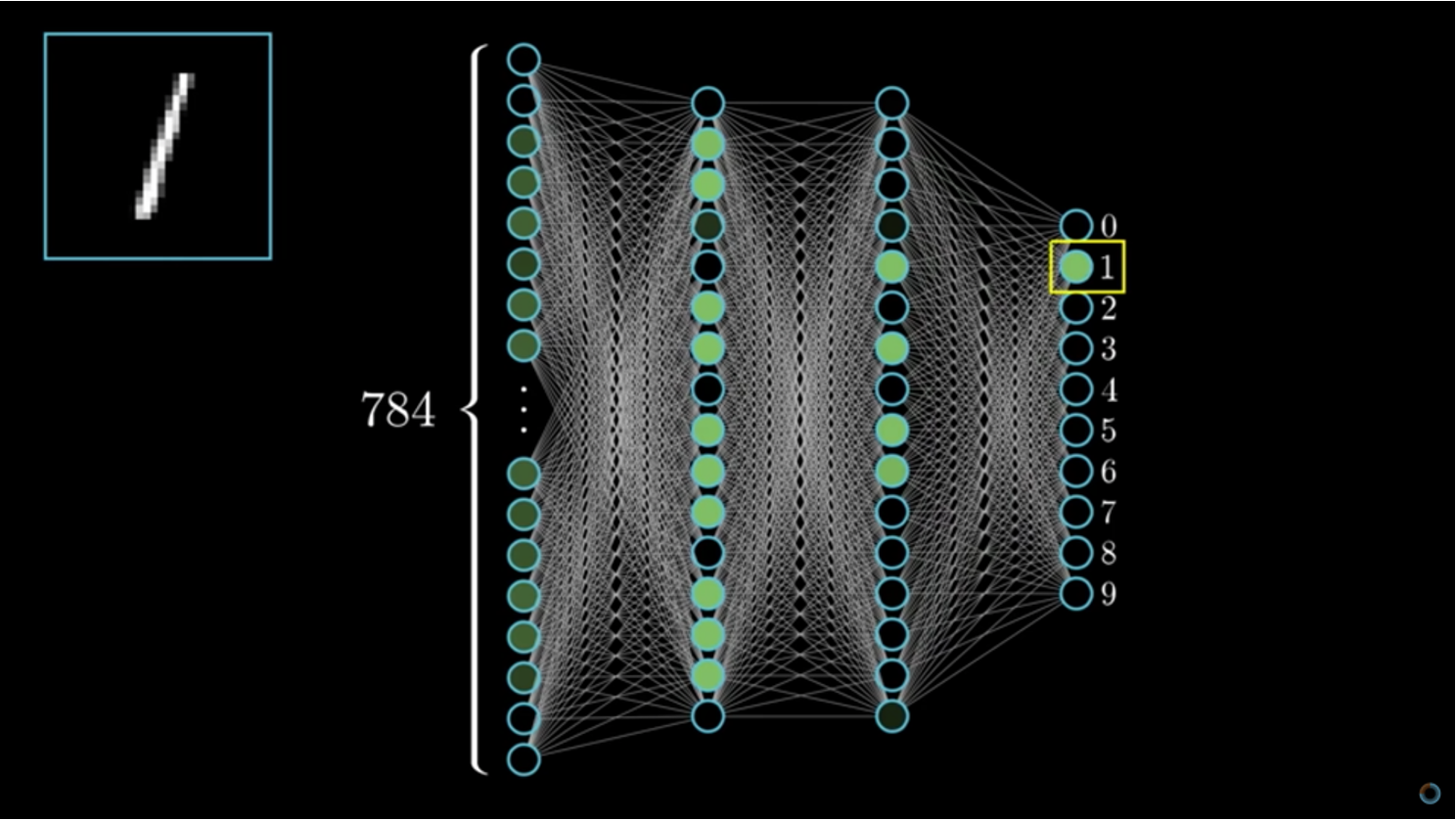 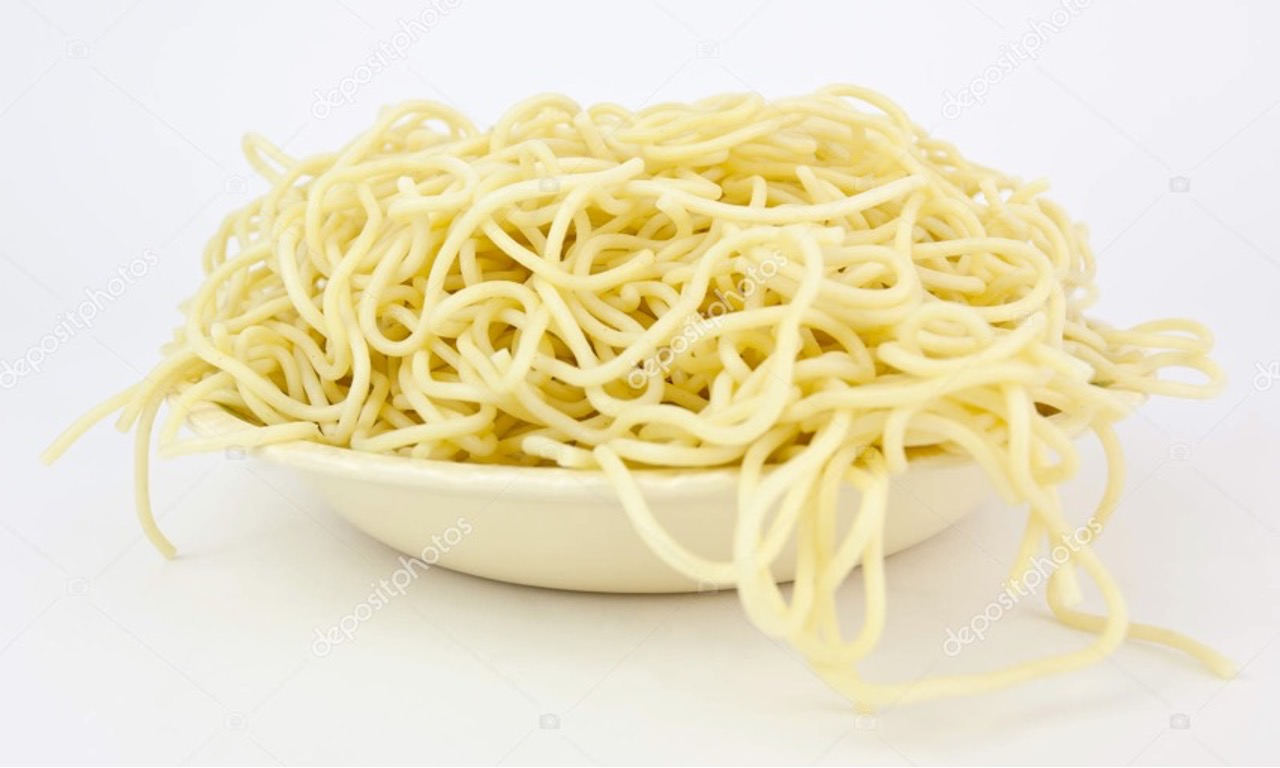 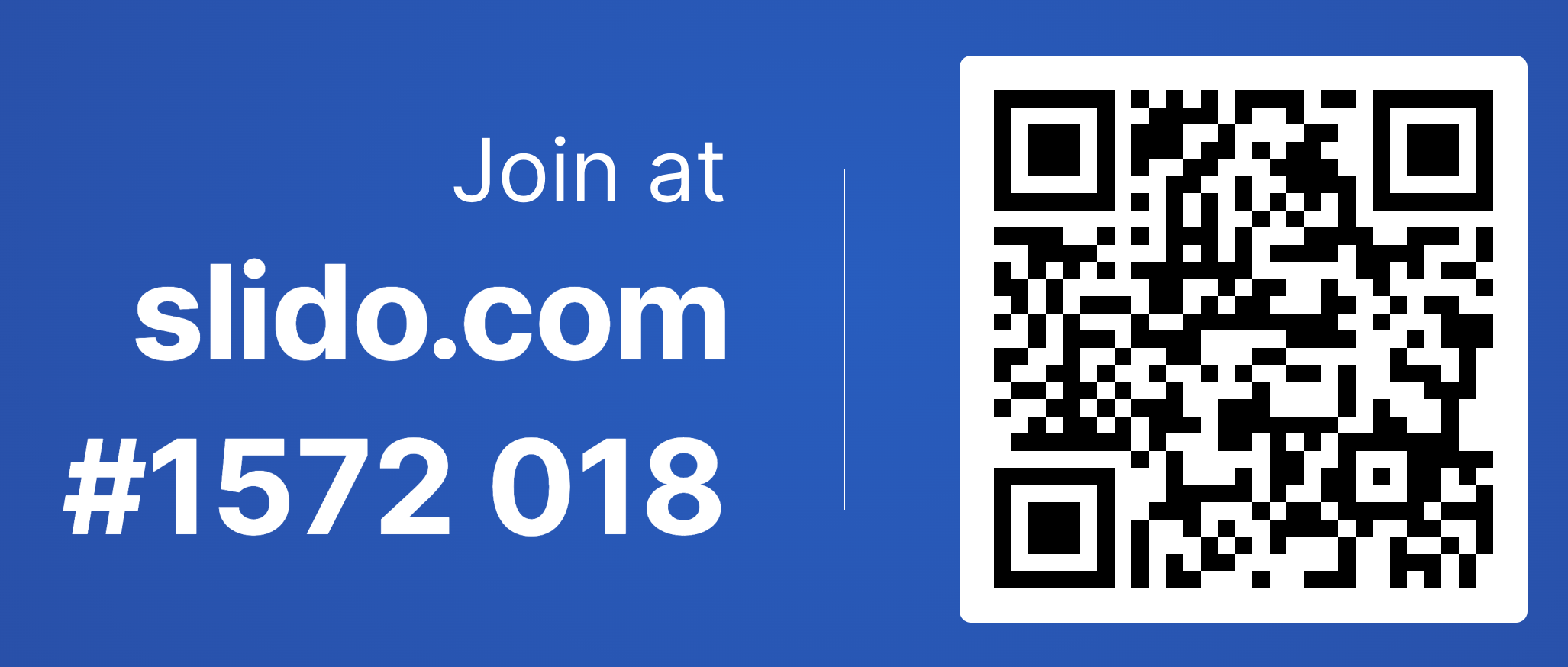 Explanation 2: “Input” / “Output”
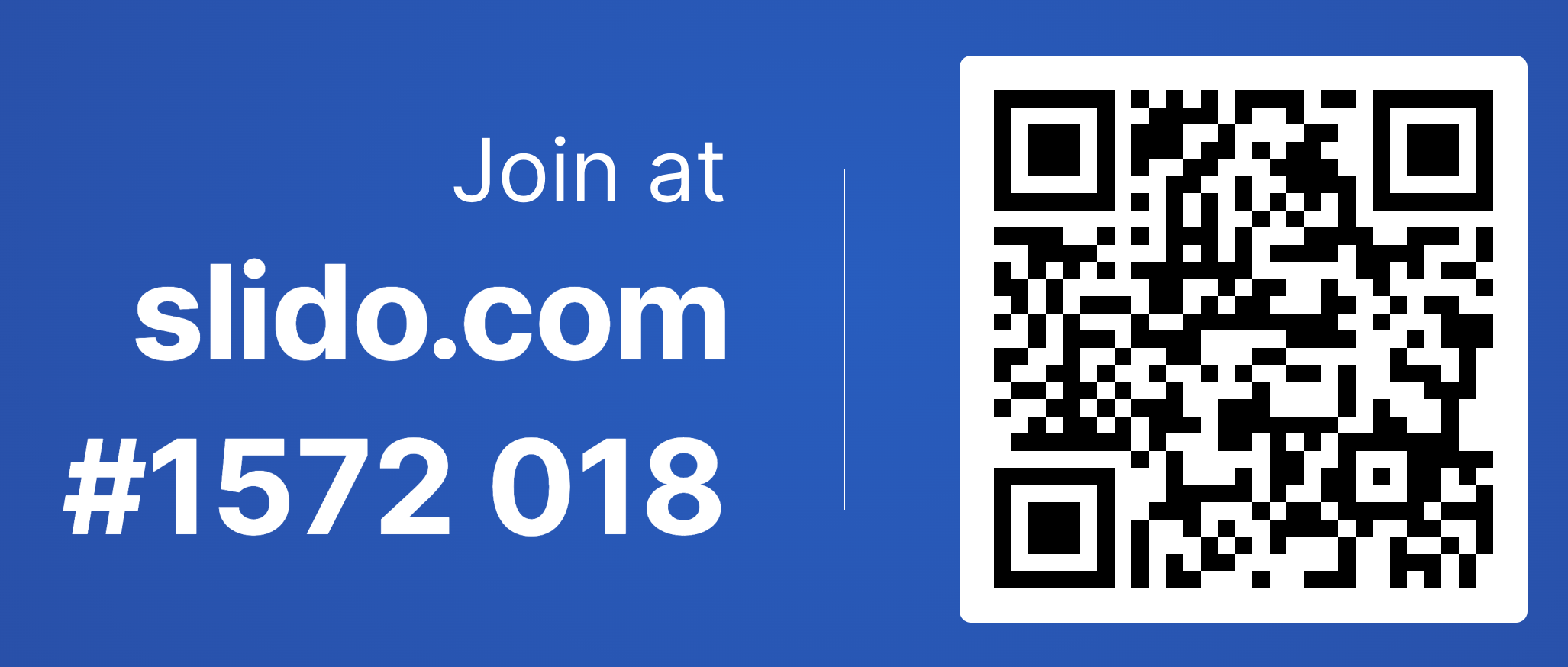 Explanation 3: Predictive Text
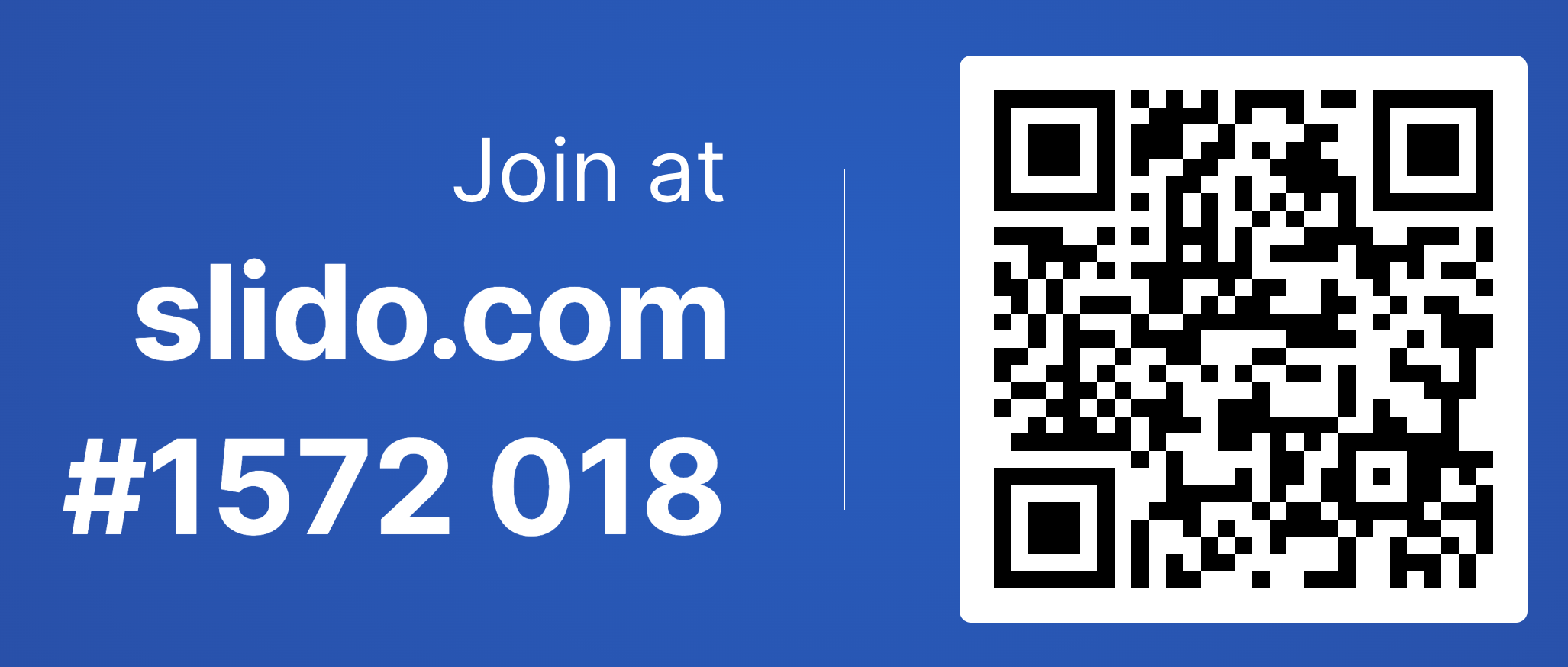 A new angle: Mind & Machines
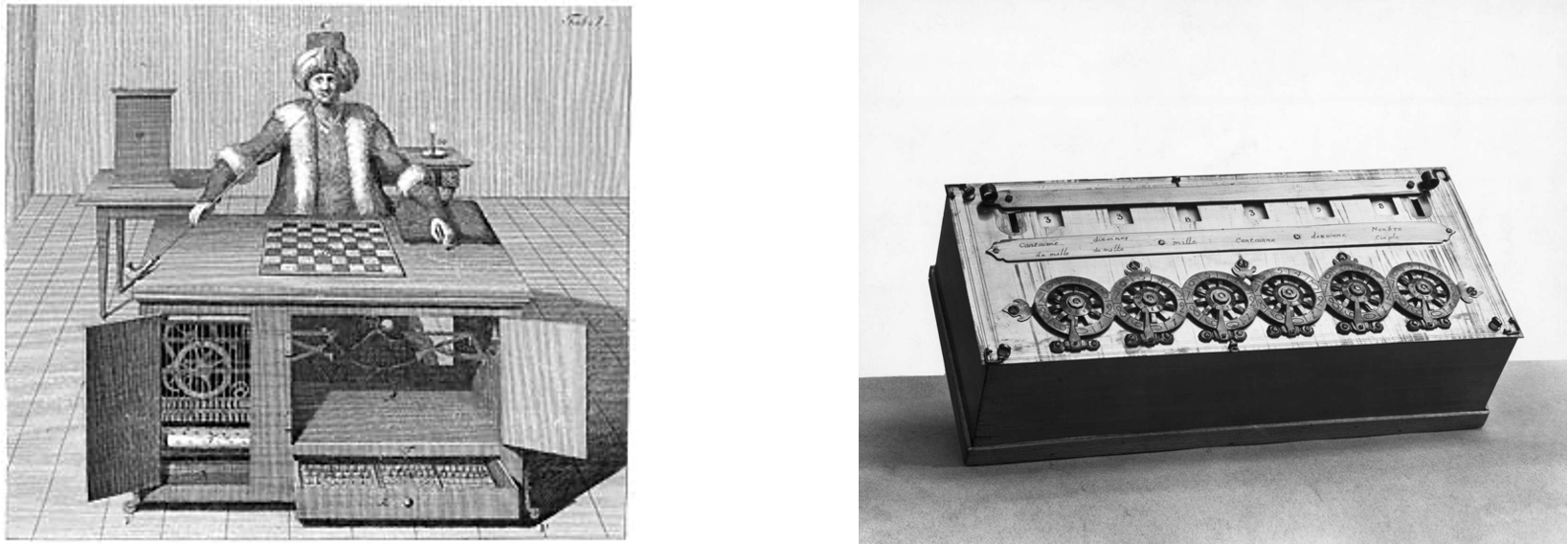 Mechanical Turk
The early calculator
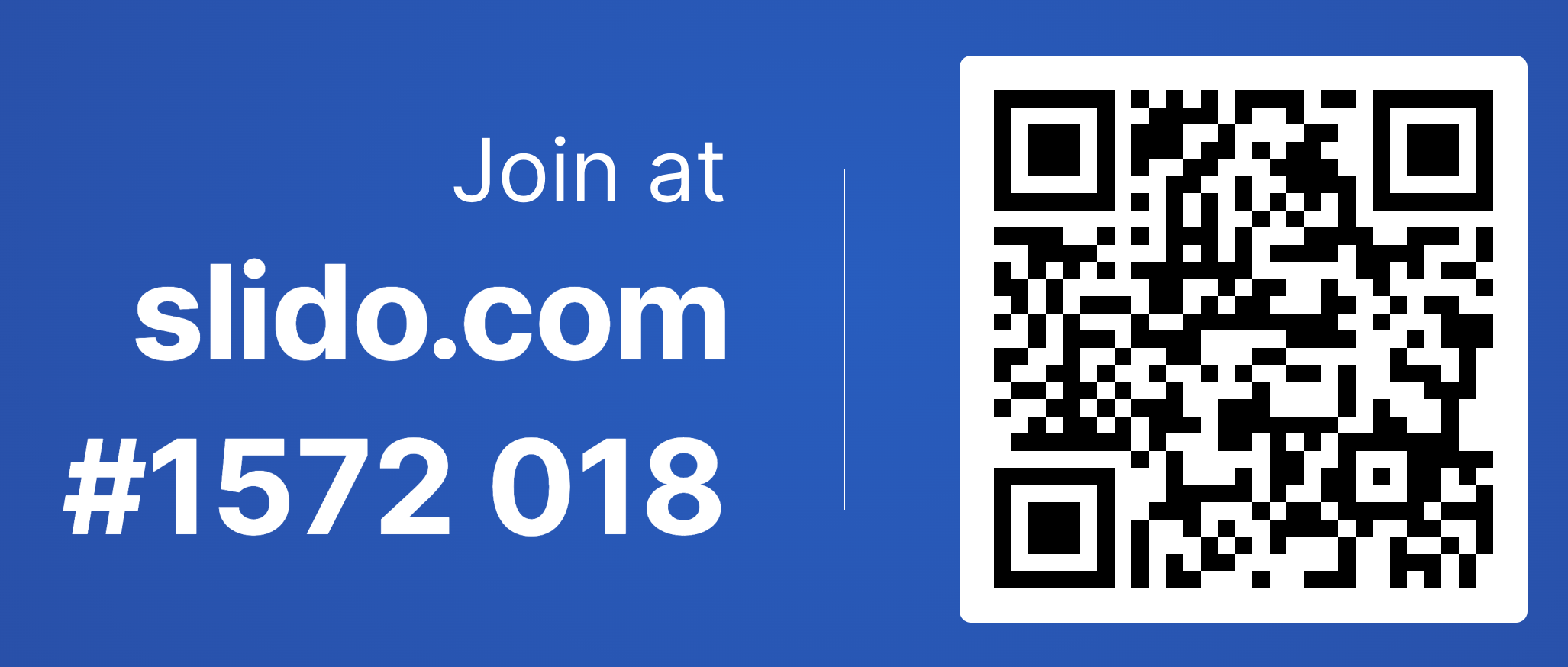 Key Explanation Points
Narrow vs General AI
Emphasising the unknown
The key premise of Large Language Models (LLMs)
Reinforcement Learning with Human Feedback (RLHF) a largely unsupervised training process with some human ‘tweaking’ at the end
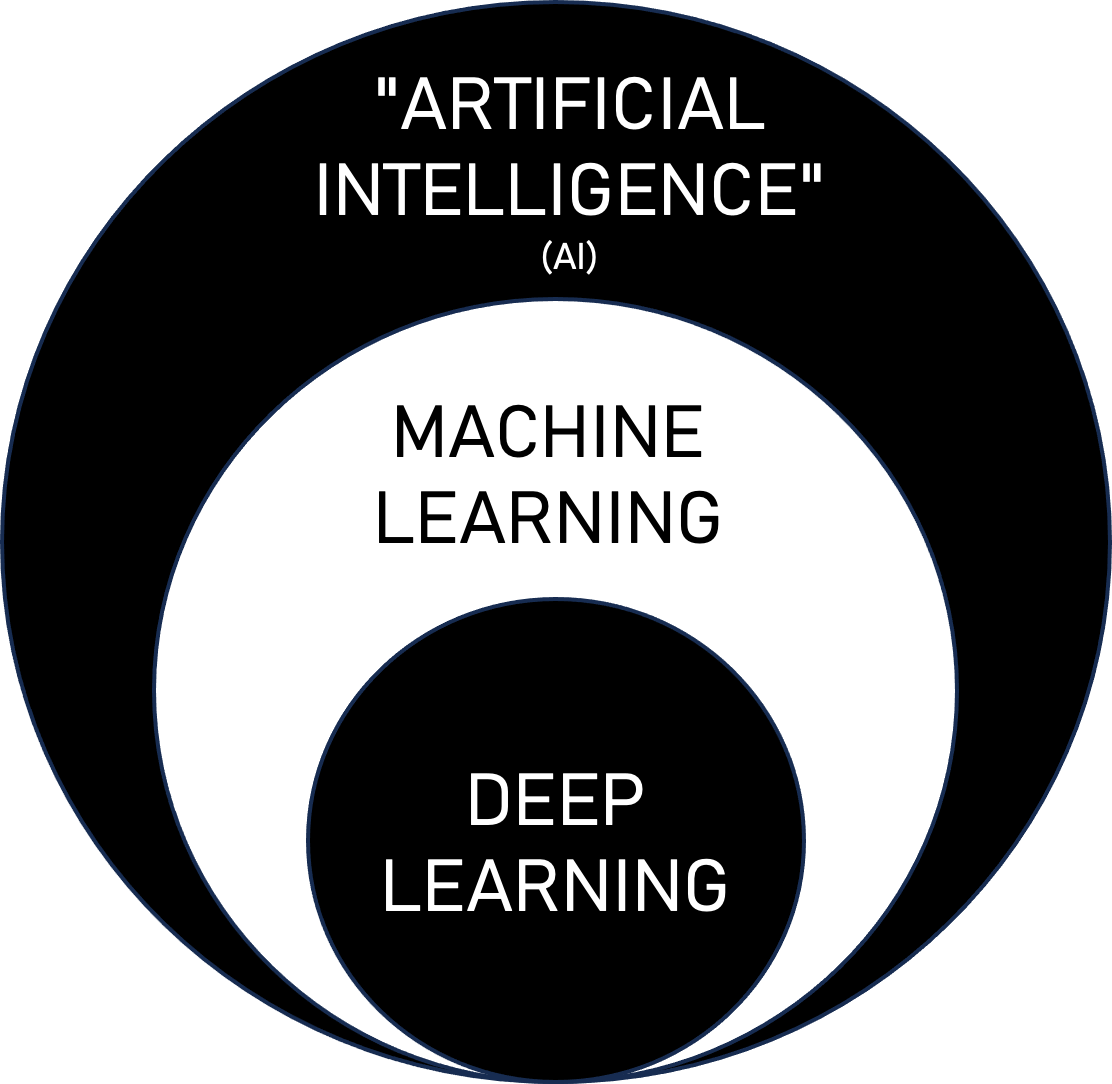 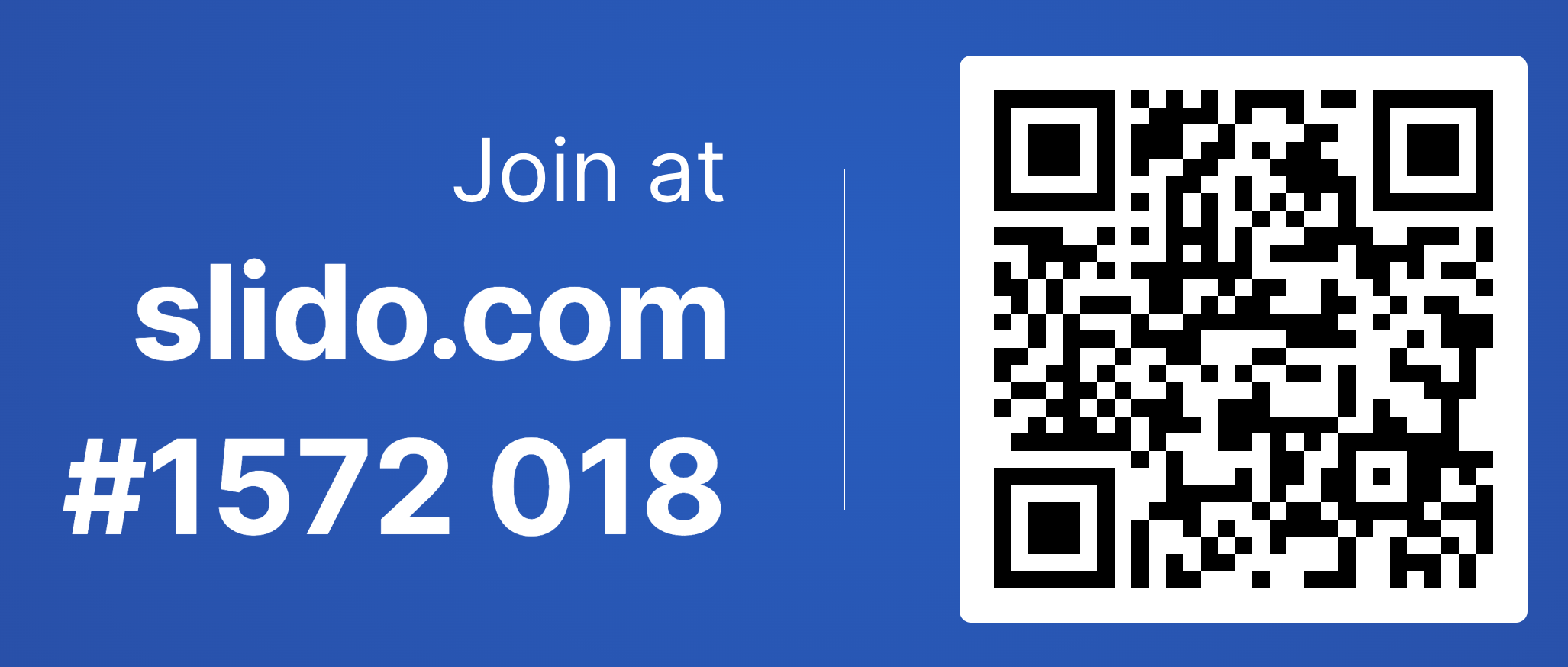 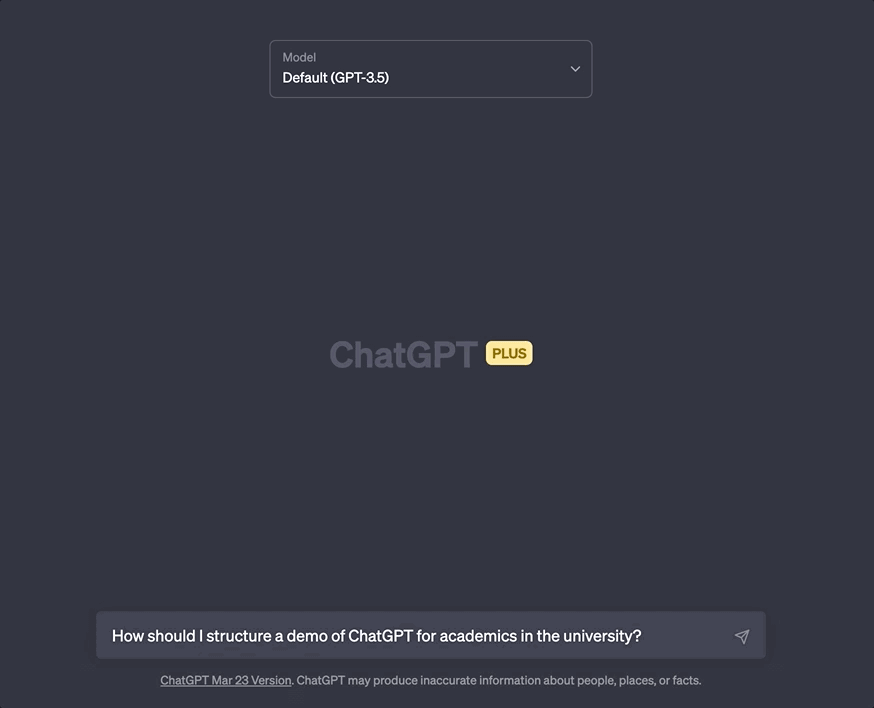 ‘The ChatGPT Demo’
Where possible, using discipline specific examples
Can lead to ‘aha moments’ (i.e. ultimate futility of detection tools)
Importance of staff having hands on experiences with the tool - encouraging staff to sign up for themselves & ‘have a go’
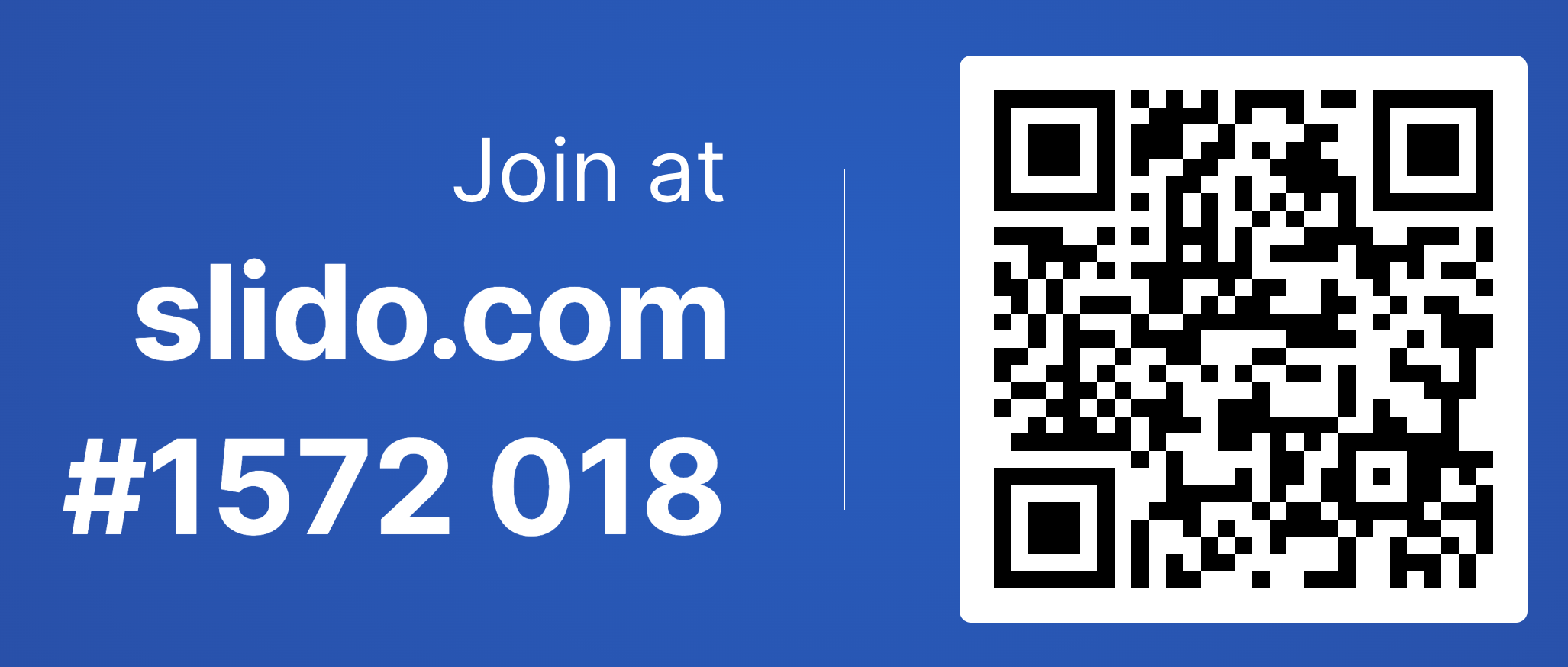 The Disclaimer
“This is a rapidly changing area, what we tell you today is correct as of today but things are changing quickly.”

Rewrites & refinements

Assumptions
My Personal Experience
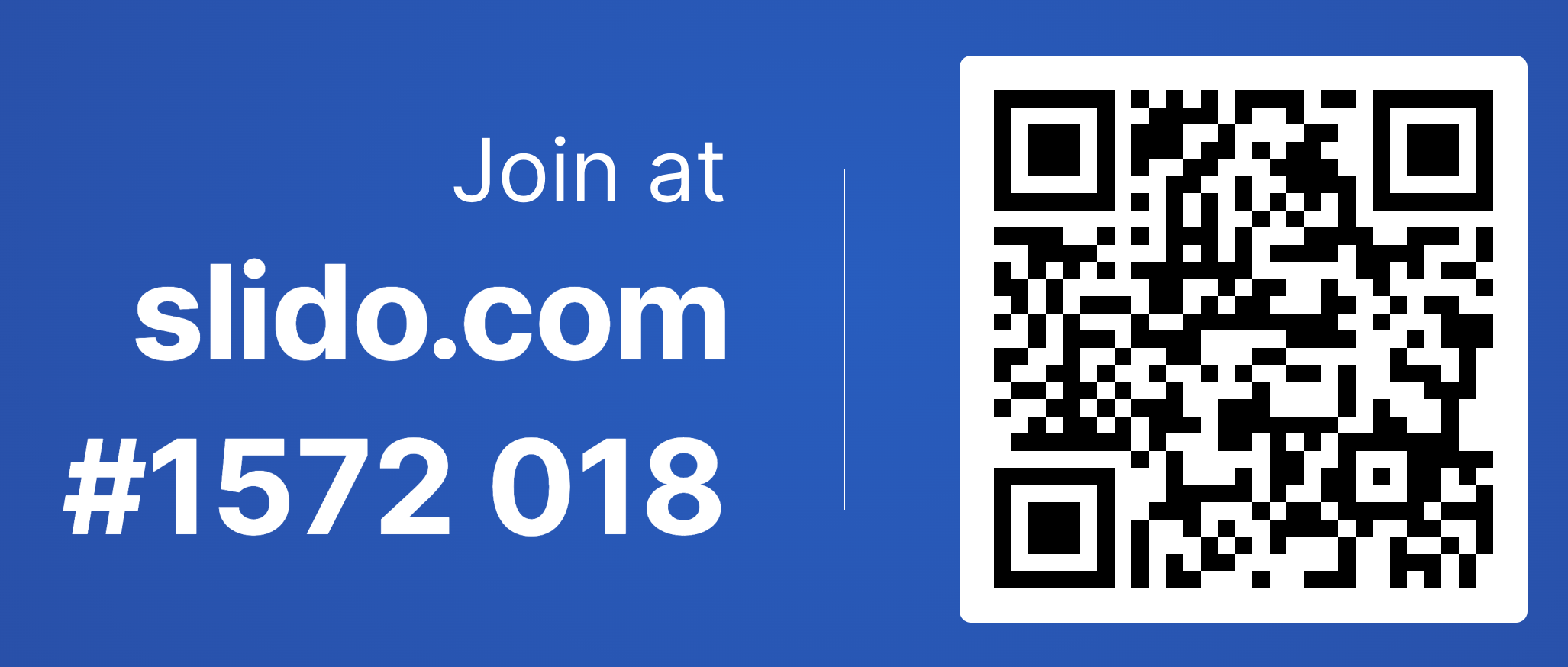 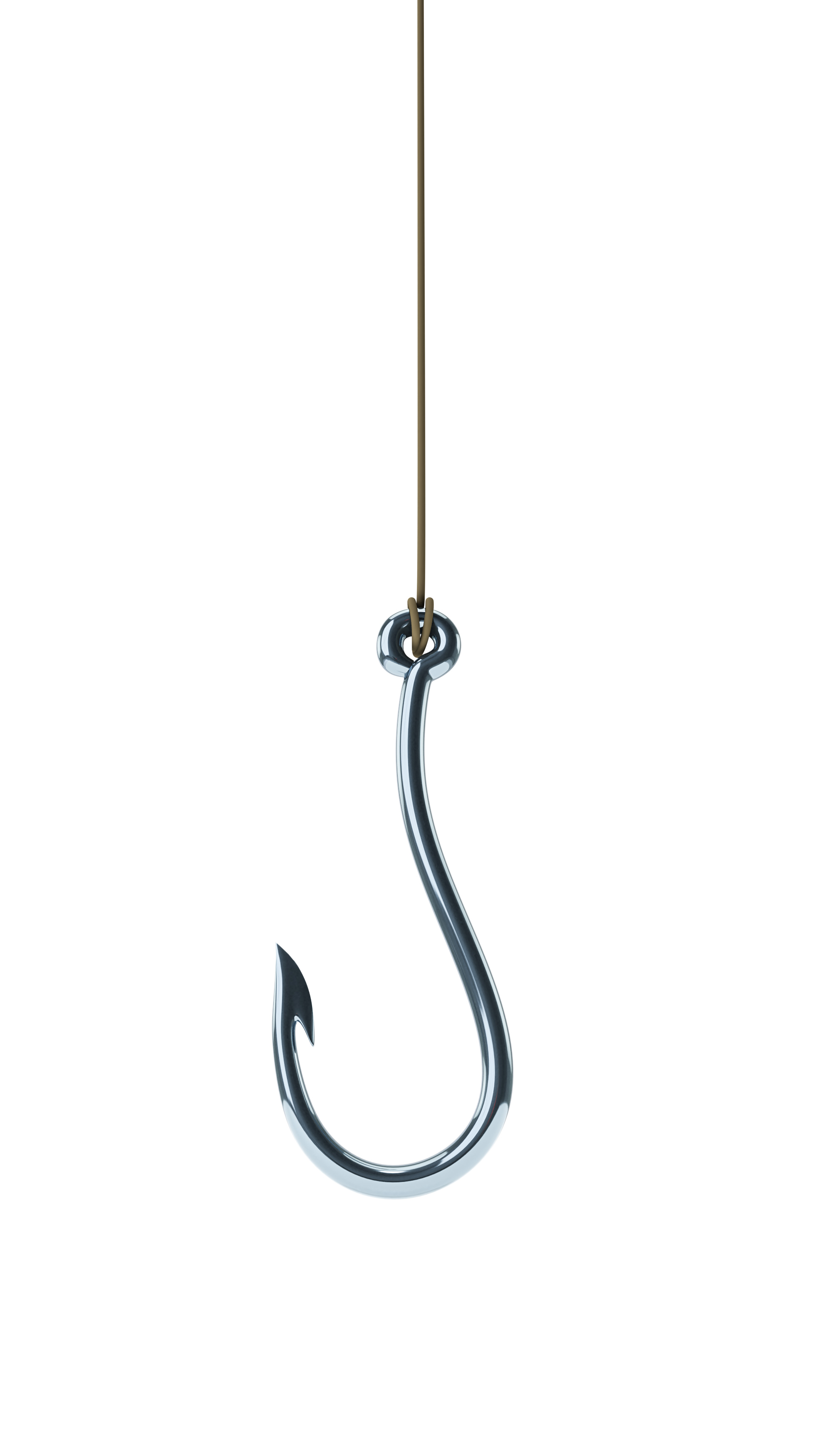 Hooks
Instant feedback about teaching

Low stack tests

Debate
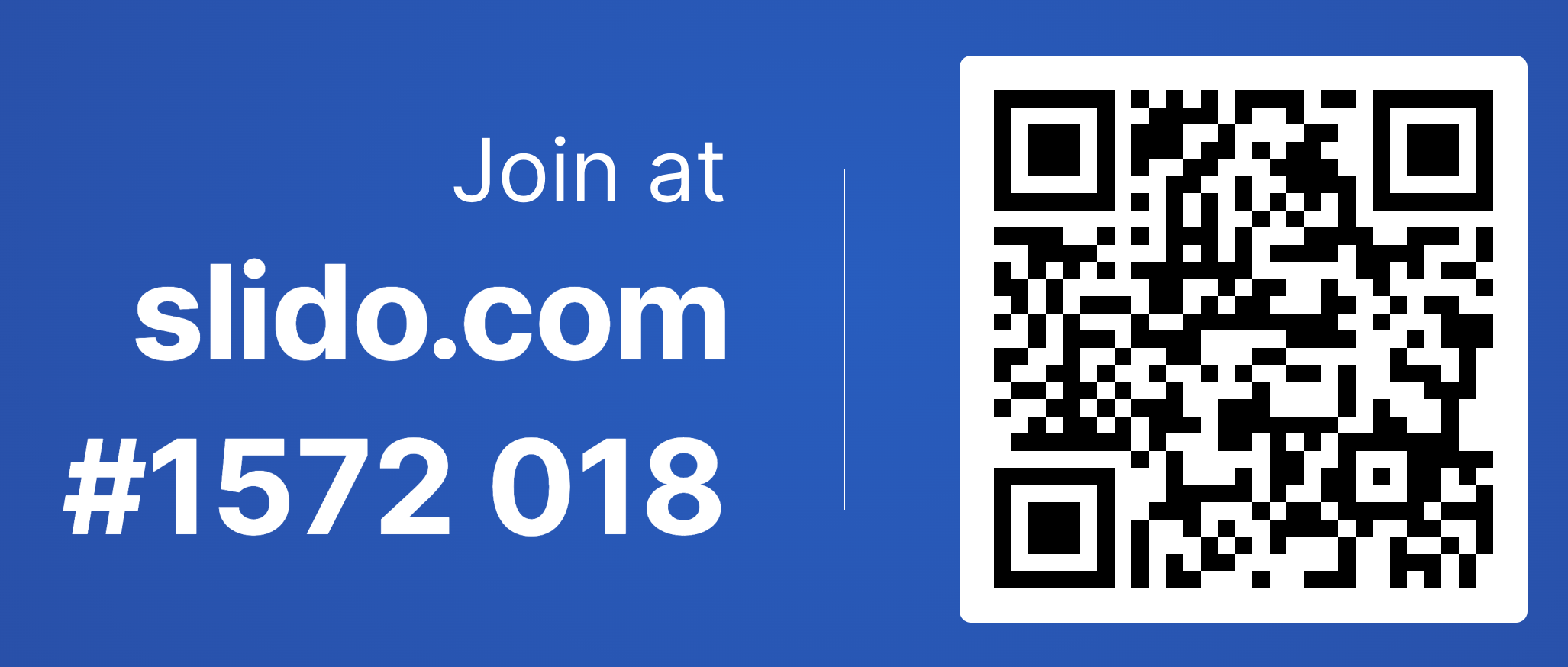 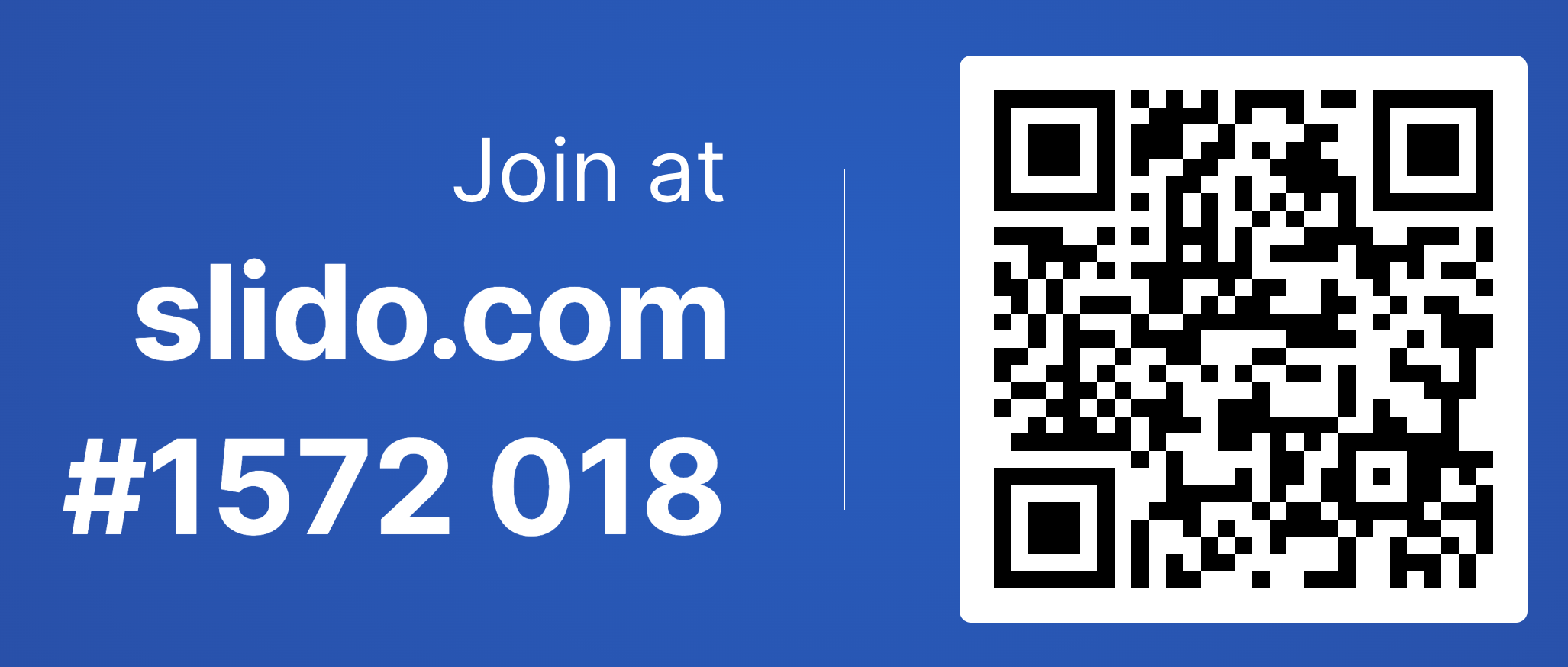 ChatGPT – Challenges and Opportunities
AI/LLMs for Teaching and Learning 
AI/LLMs for Researchers

Potential Future Workshops
AI/LLMs - Introduction to prompt engineering
AI/LLMs – Build a custom chatbot for your module
Where are we now
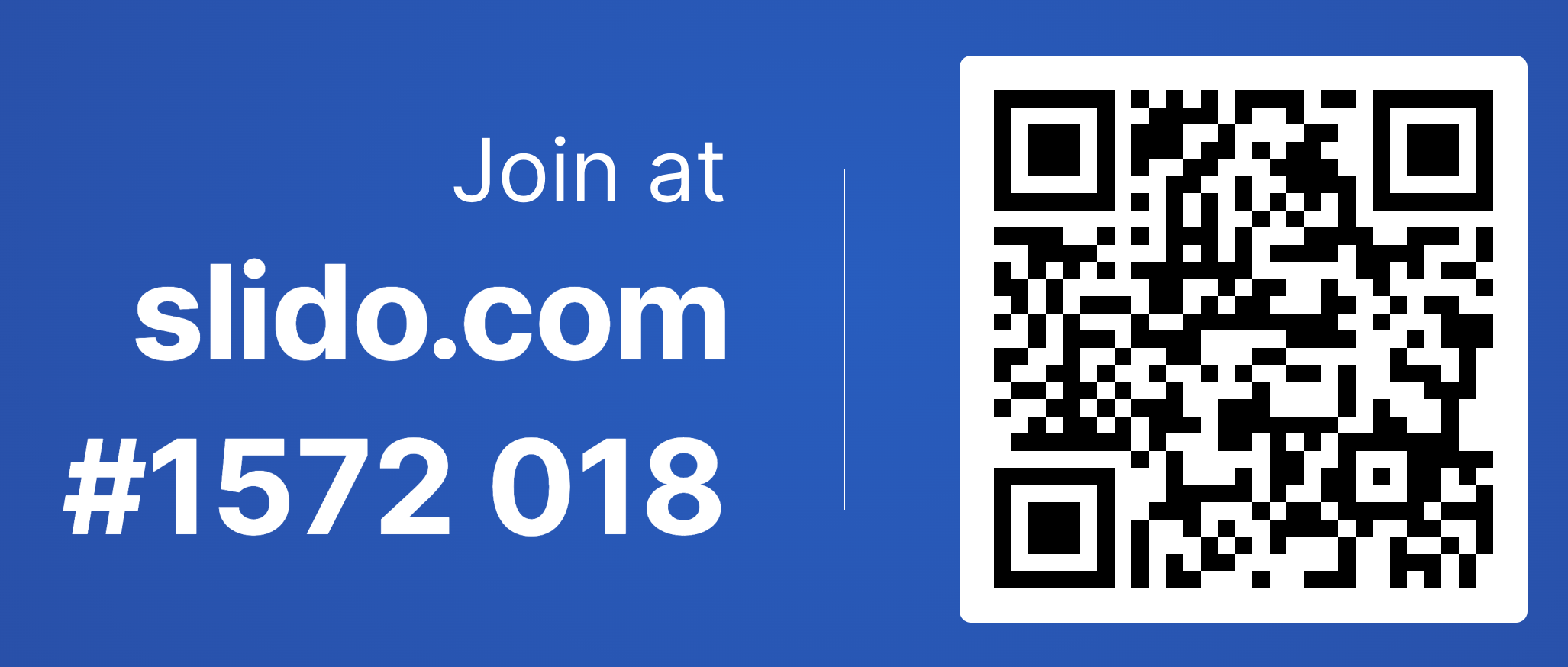 GenAI and Assessment
Unleashing Threshold Concepts in Higher Education
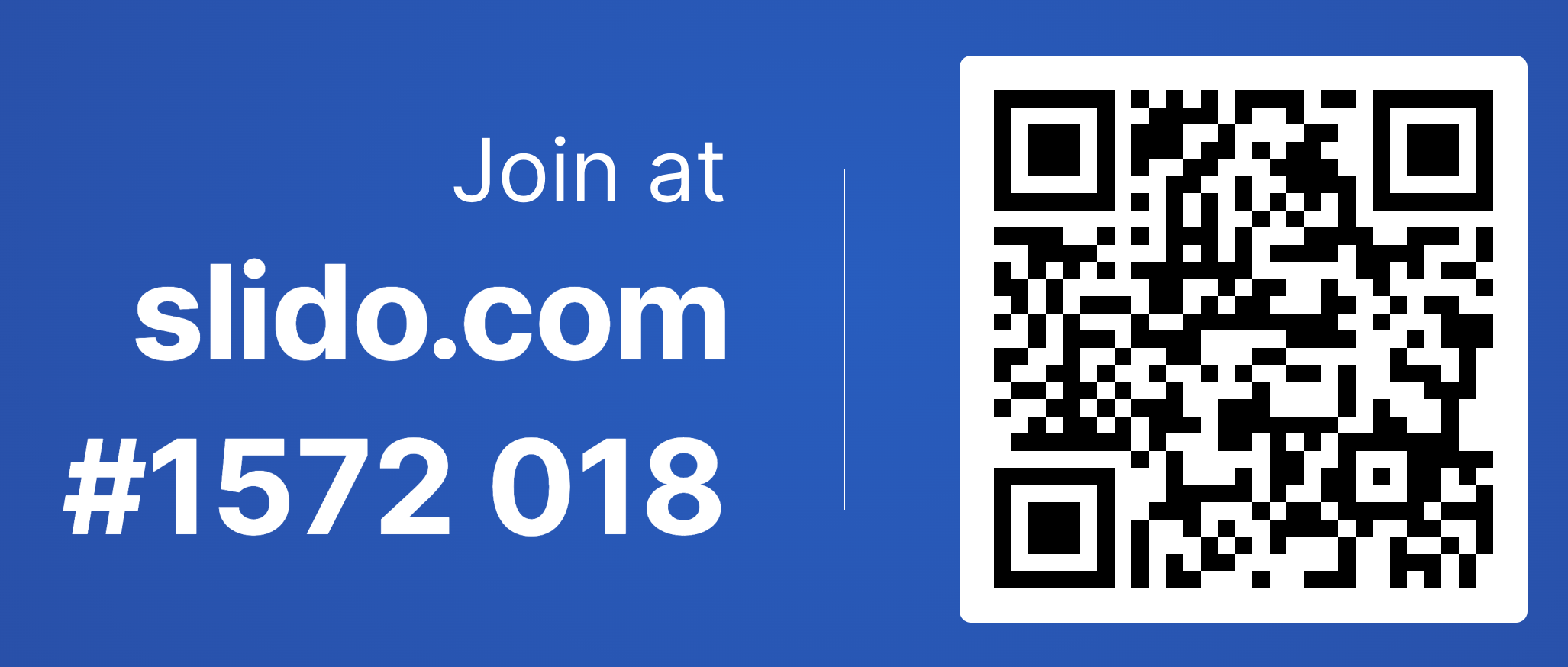 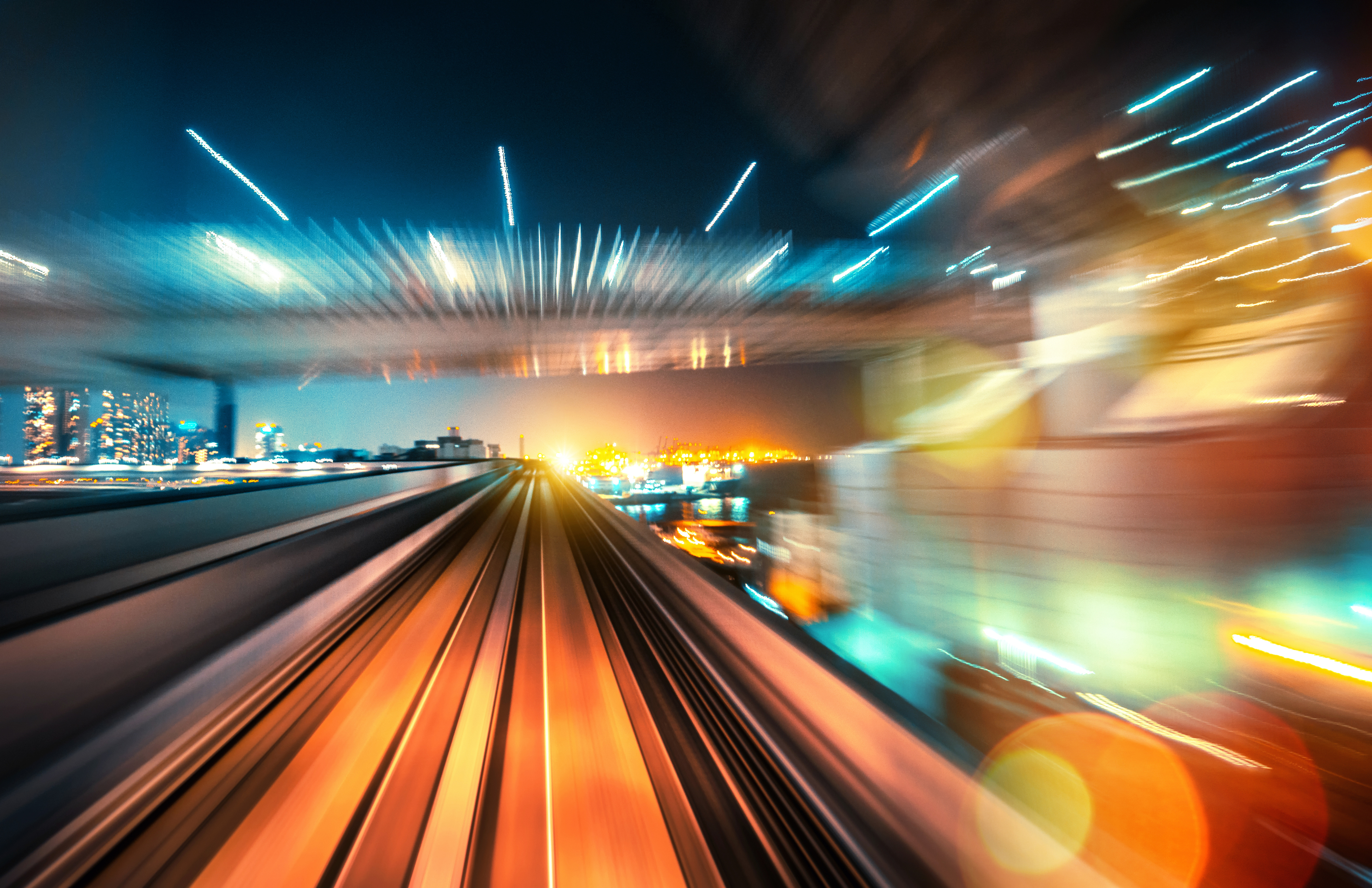 GenAI and Threshold Concepts
Troublesome
Lead to a state of liminality
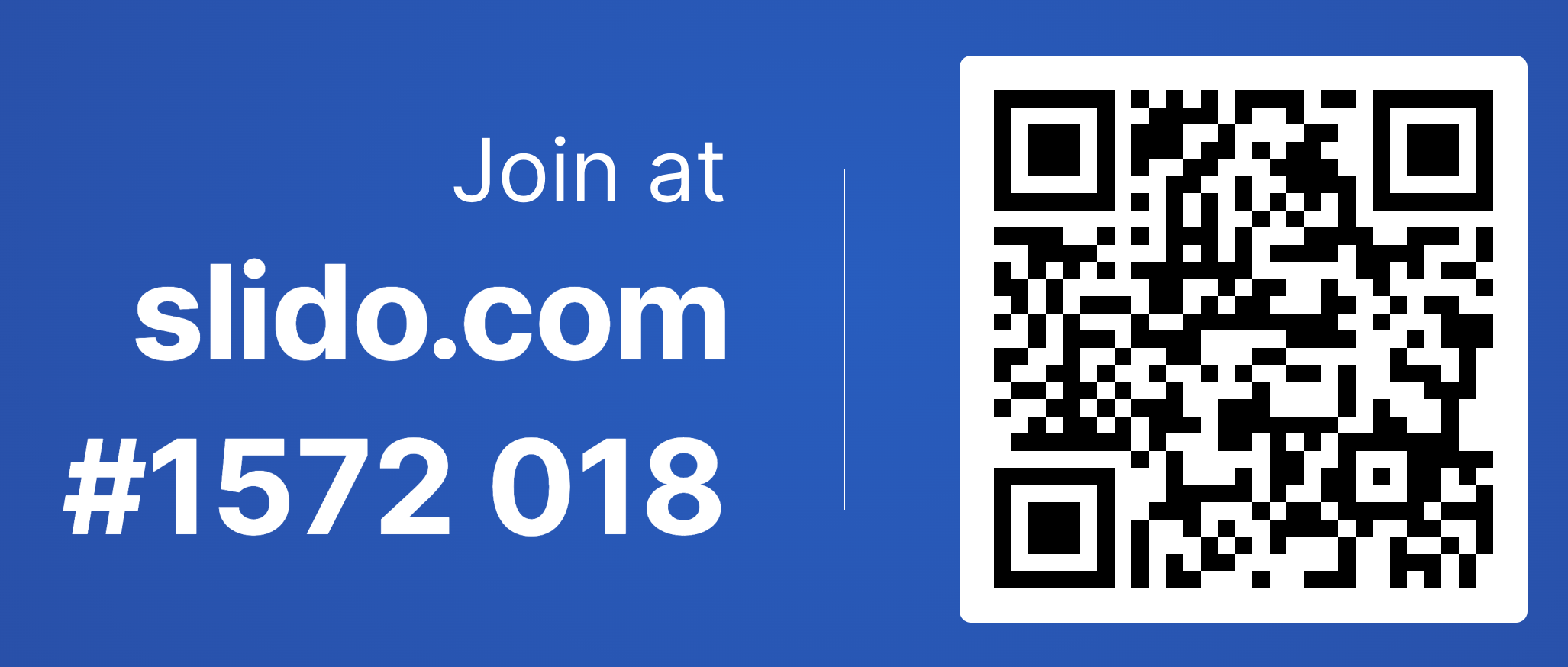 See Threshold Concepts: A Short Introduction and a Bibliography from 2003 to 2018
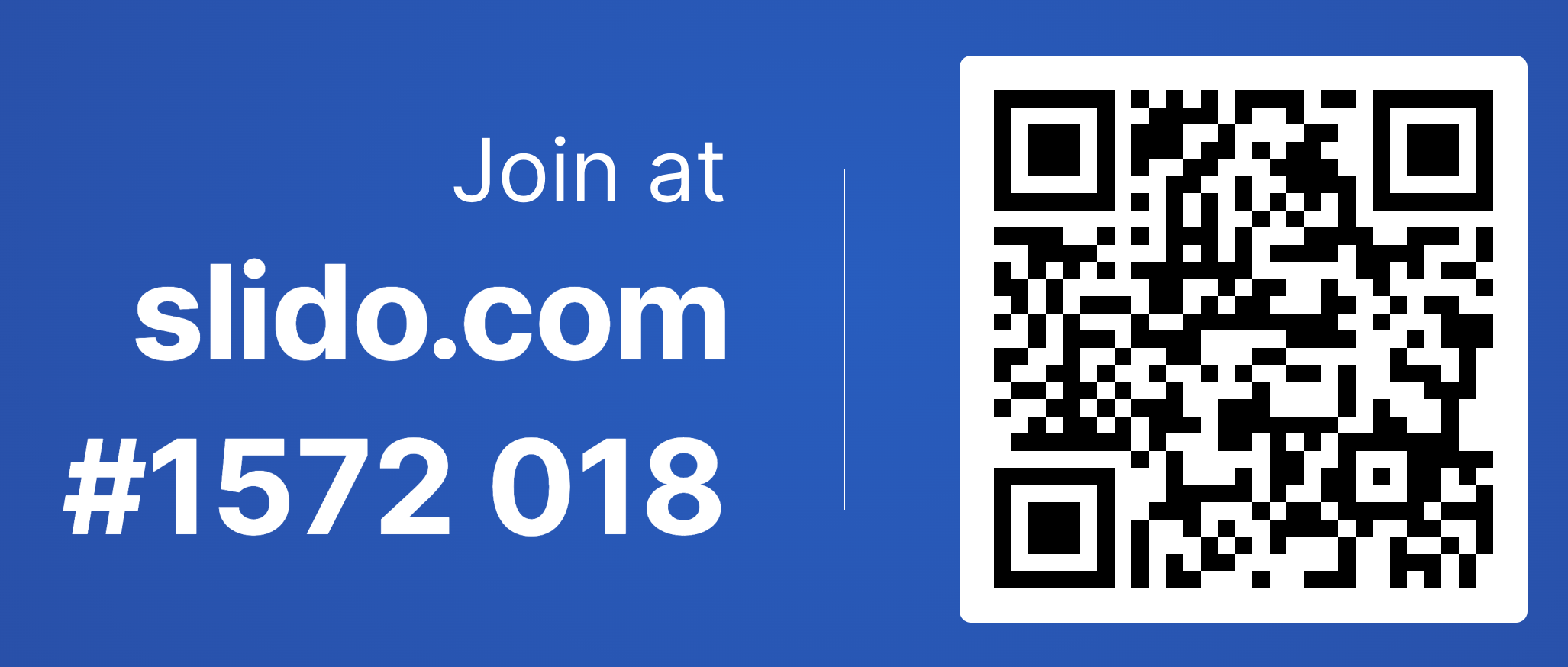 Adapted from Lodge, Howard & Broadbent (2023) Assessment redesign for generative AI: A taxonomy of options and their viability
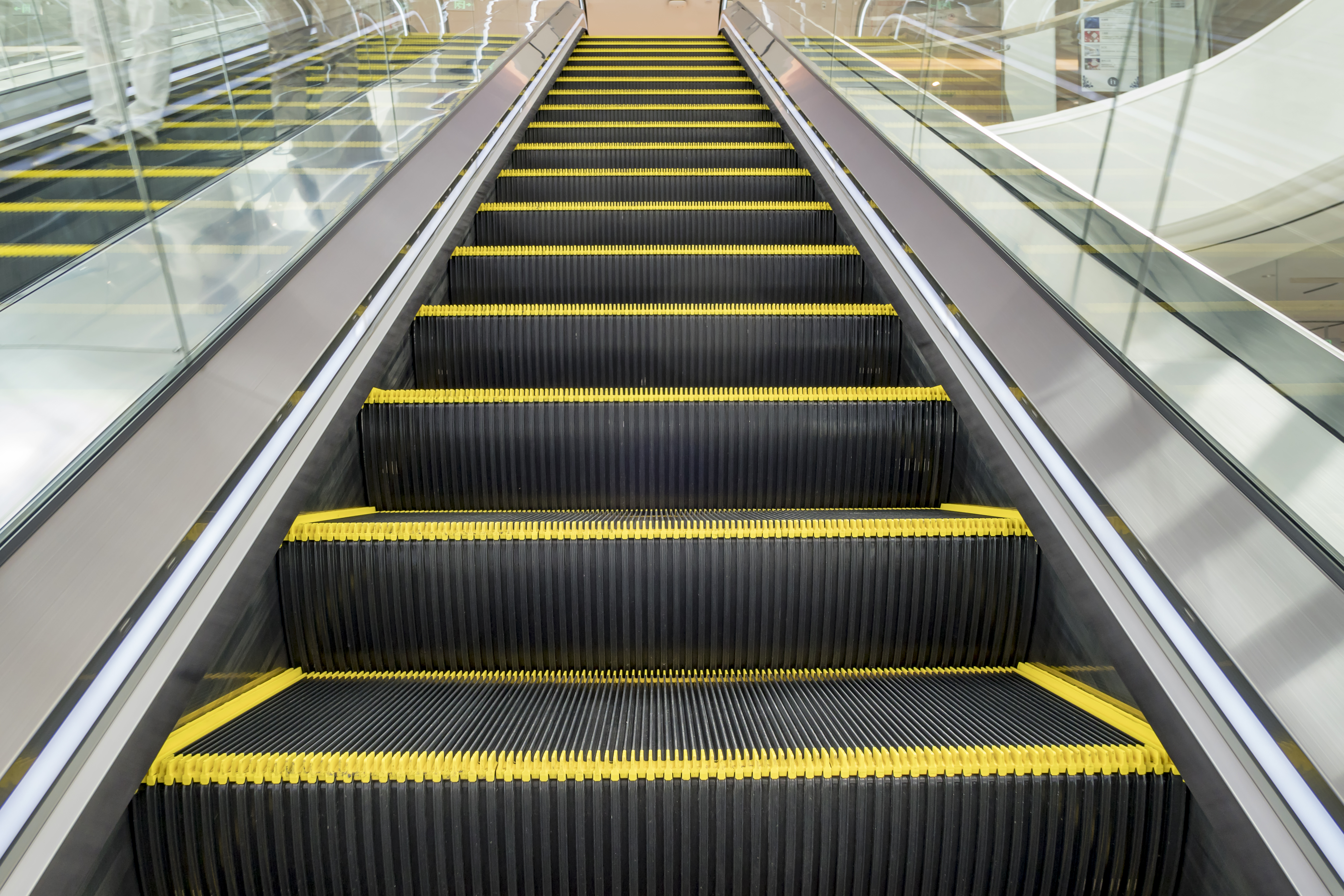 GenAI and Threshold Concepts
Troublesome
Leads to state of liminality
Irreversible
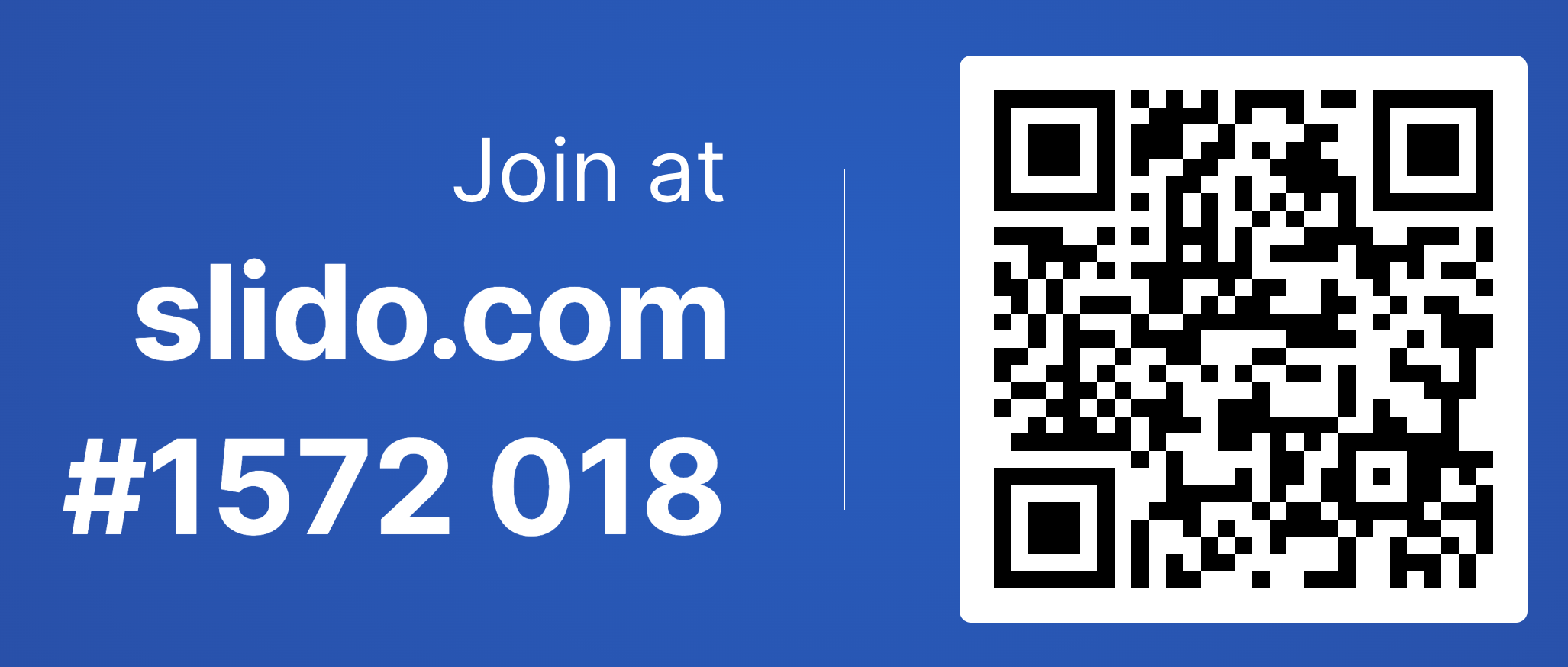 Reflective, opinion-based, experience-based, iterative, etc. aspects, and/or critical LLM use, can fit into the assessment(s) as described in the module pro forma
Questions to ask
Examples
Questions to ask
Examples
Questions to ask
Examples
Assessment(s) described in the current module pro forma could categorically be produced by AI
The advent of LLMs necessitates reconsideration of the module [programme] learning outcomes and assessment modes
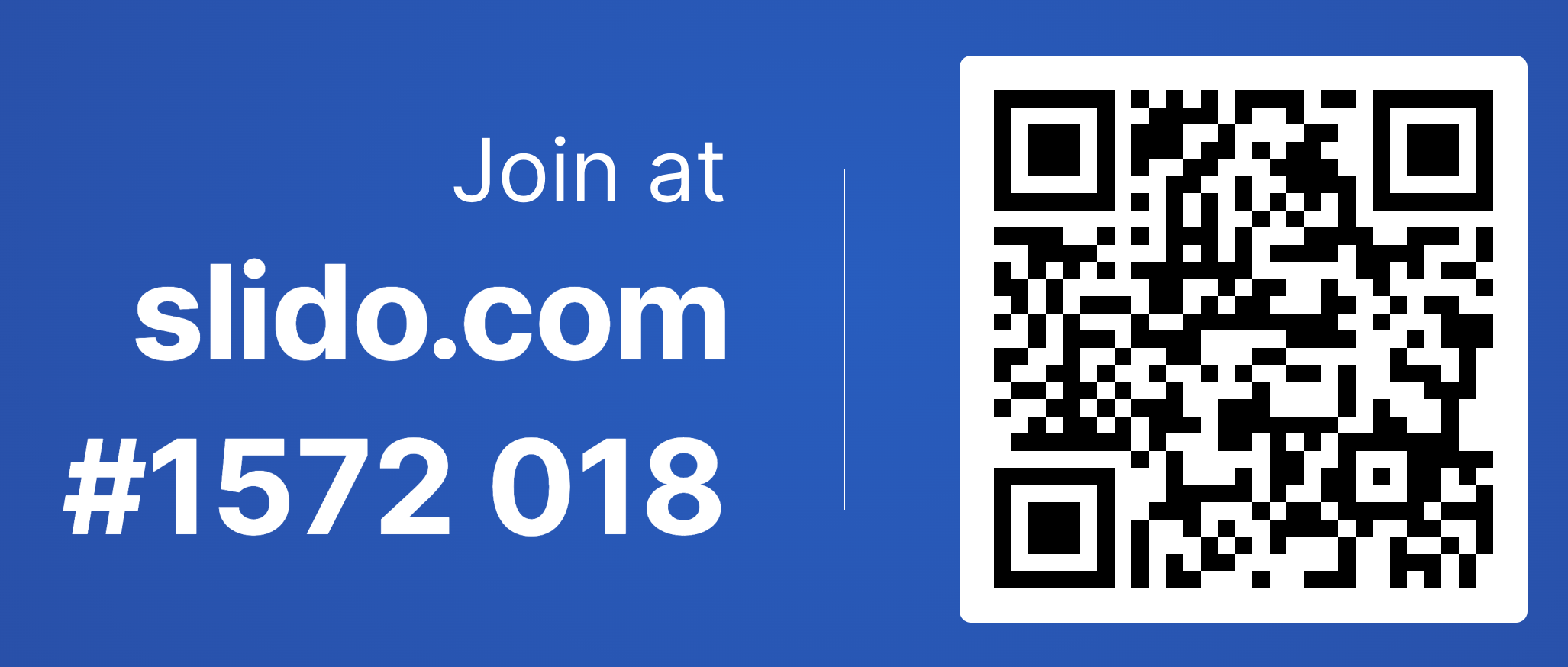 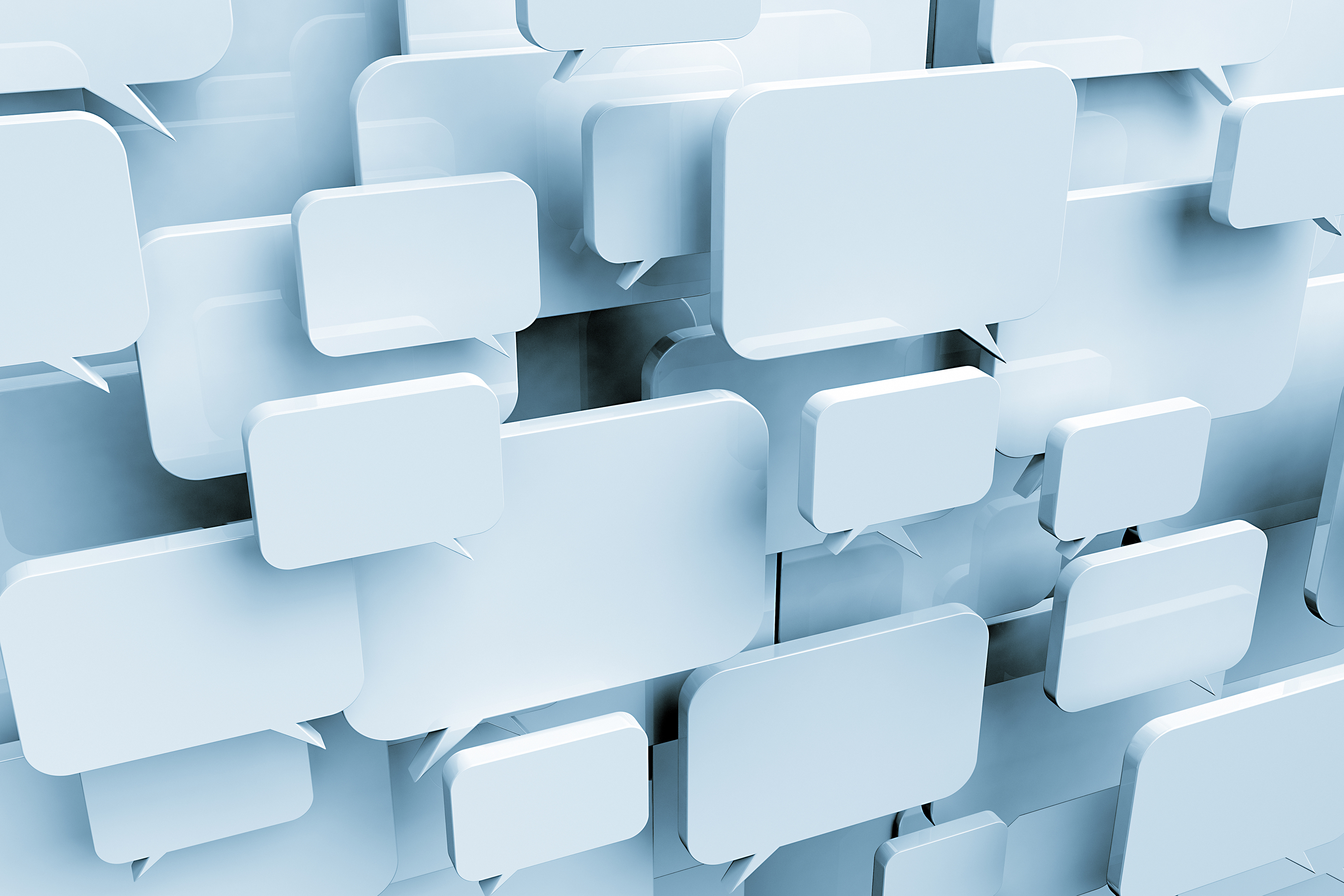 GenAI and Threshold Concepts
Troublesome
Leads to state of liminality
Irreversible
Discursive
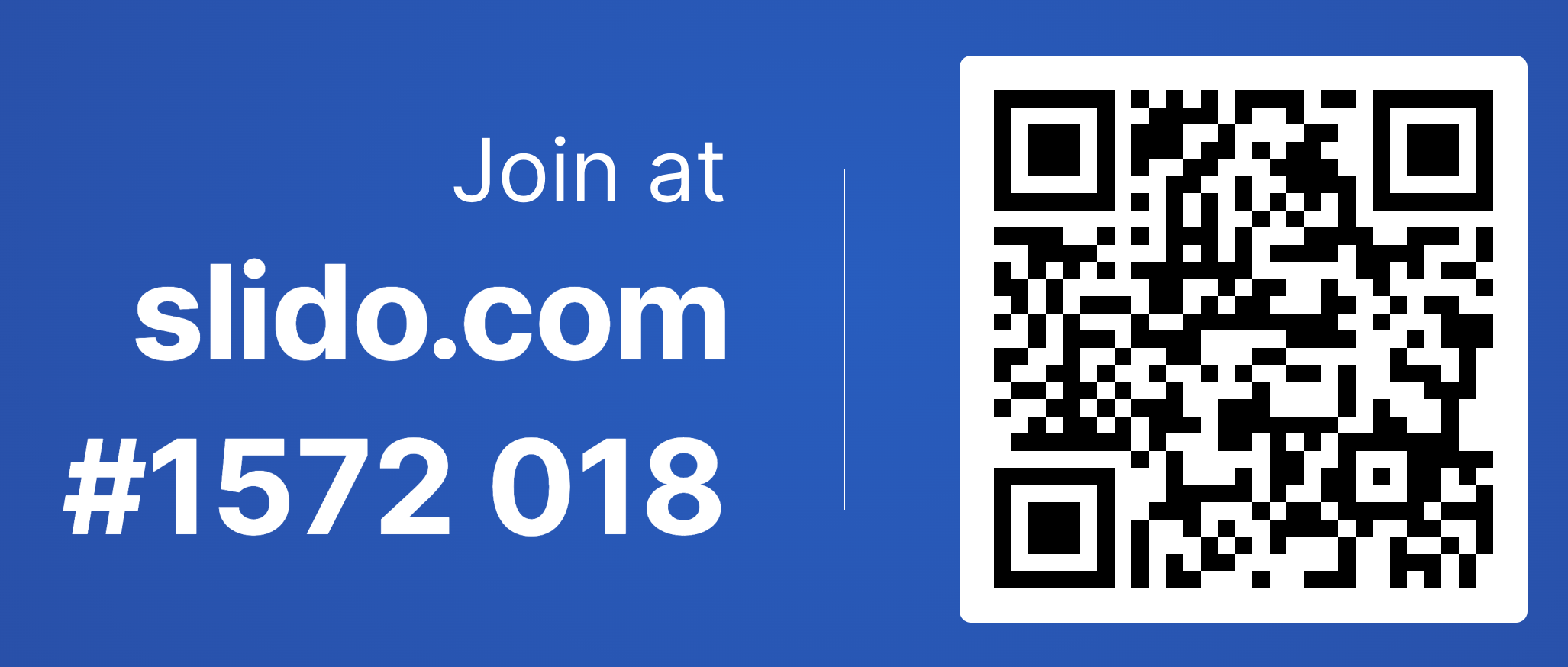 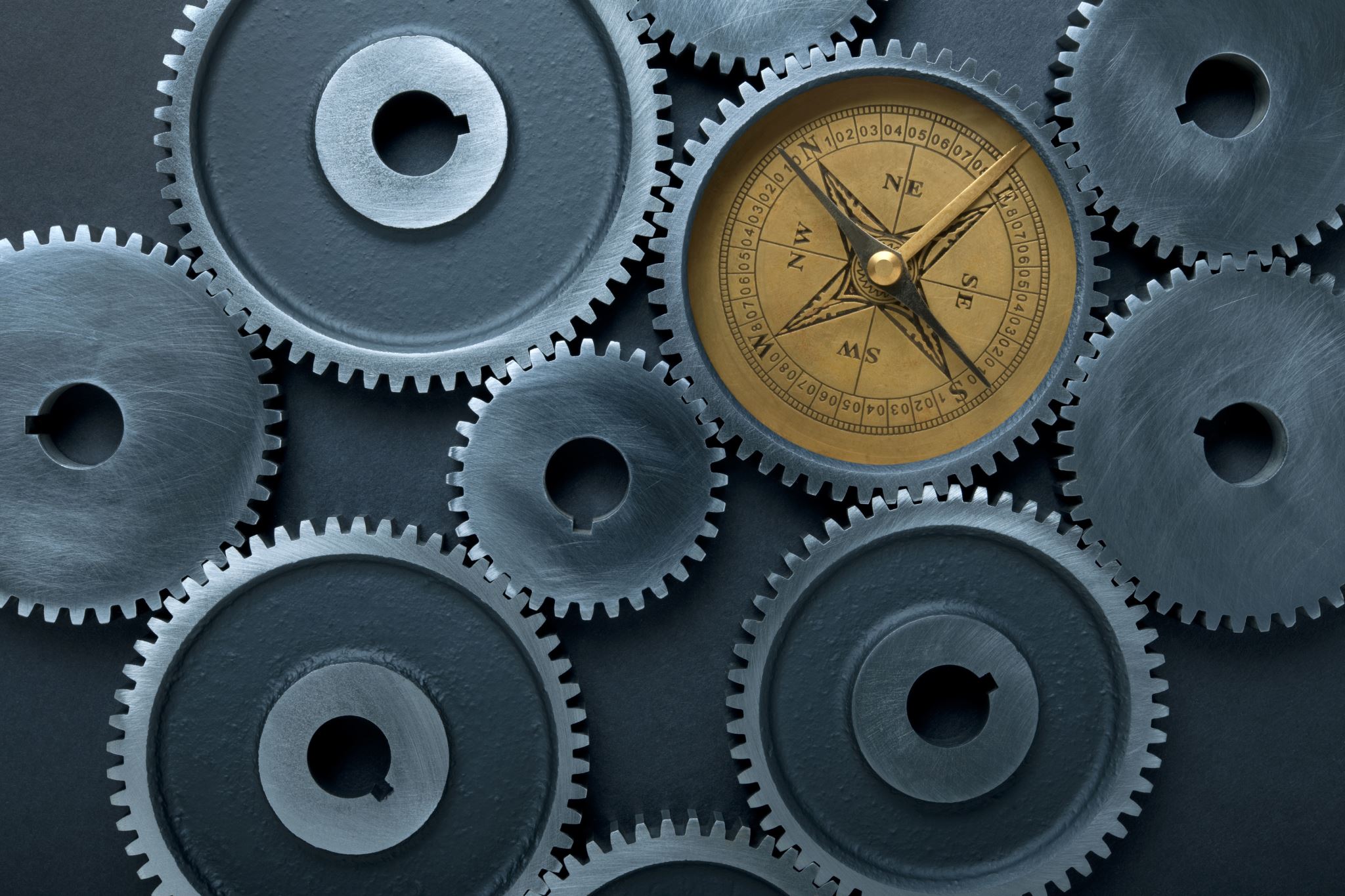 GenAI and Threshold Concepts
Troublesome
Leads to state of liminality
Irreversible
Discursive
Integrative
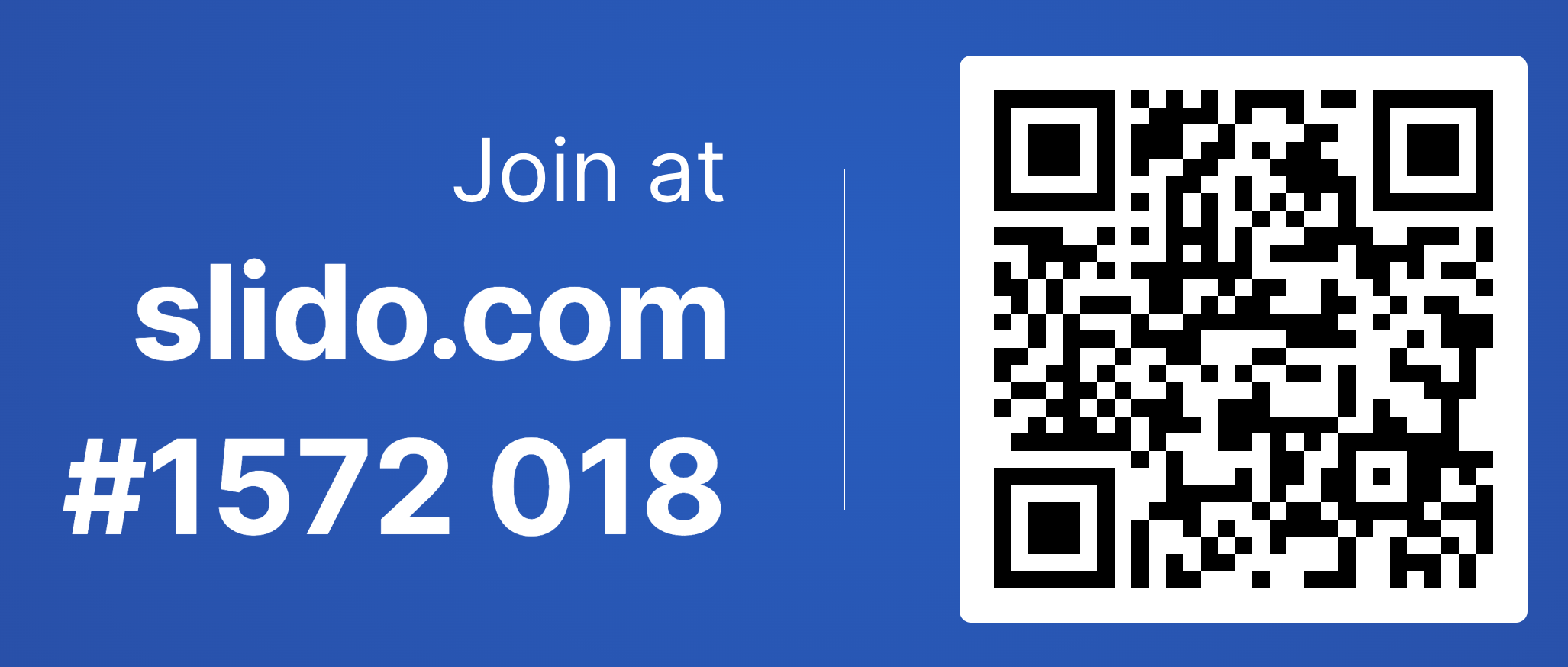 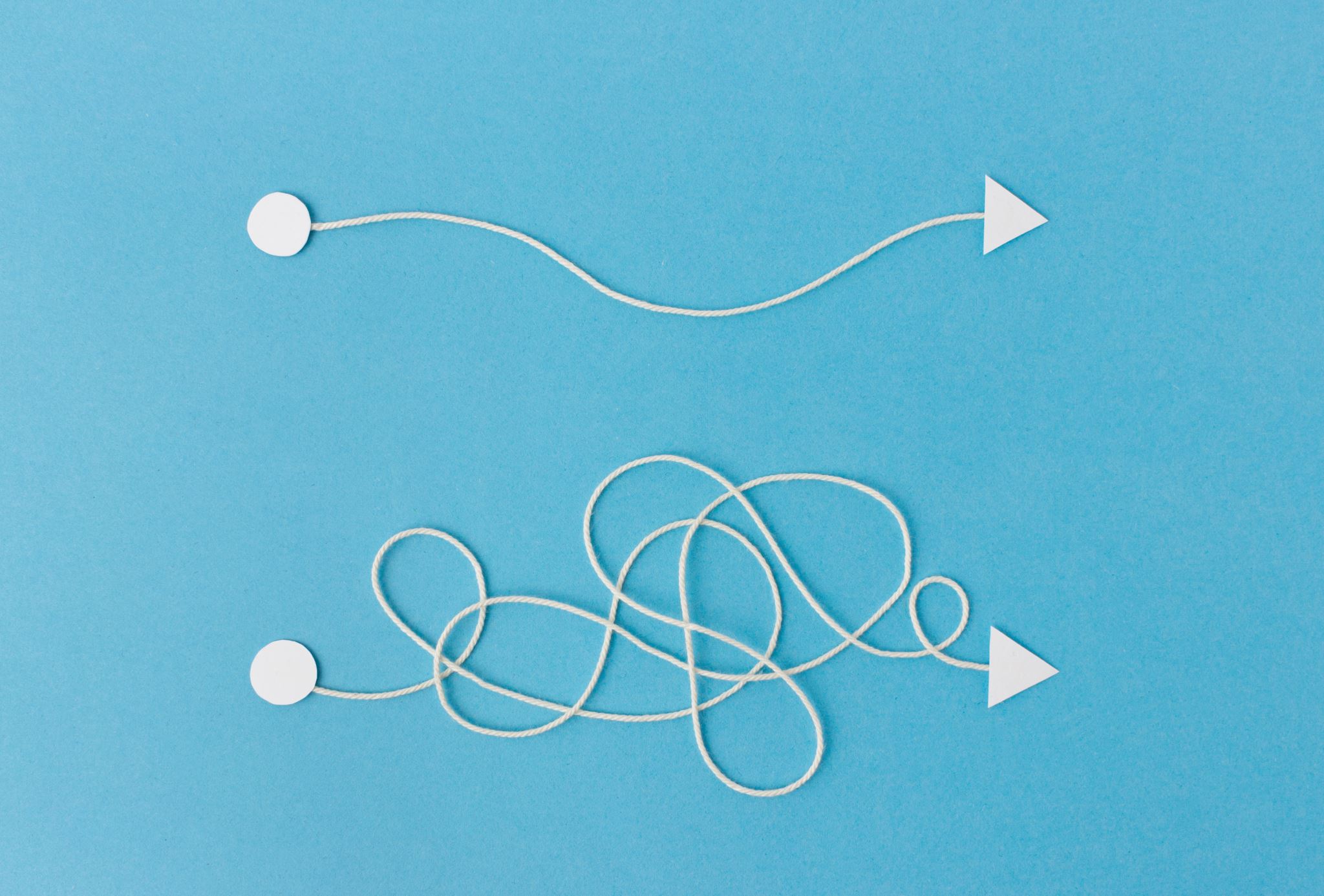 GenAI and Threshold Concepts
Troublesome
Leads to state of liminality
Irreversible
Discursive
Integrative
Reconstitutive
Transformative
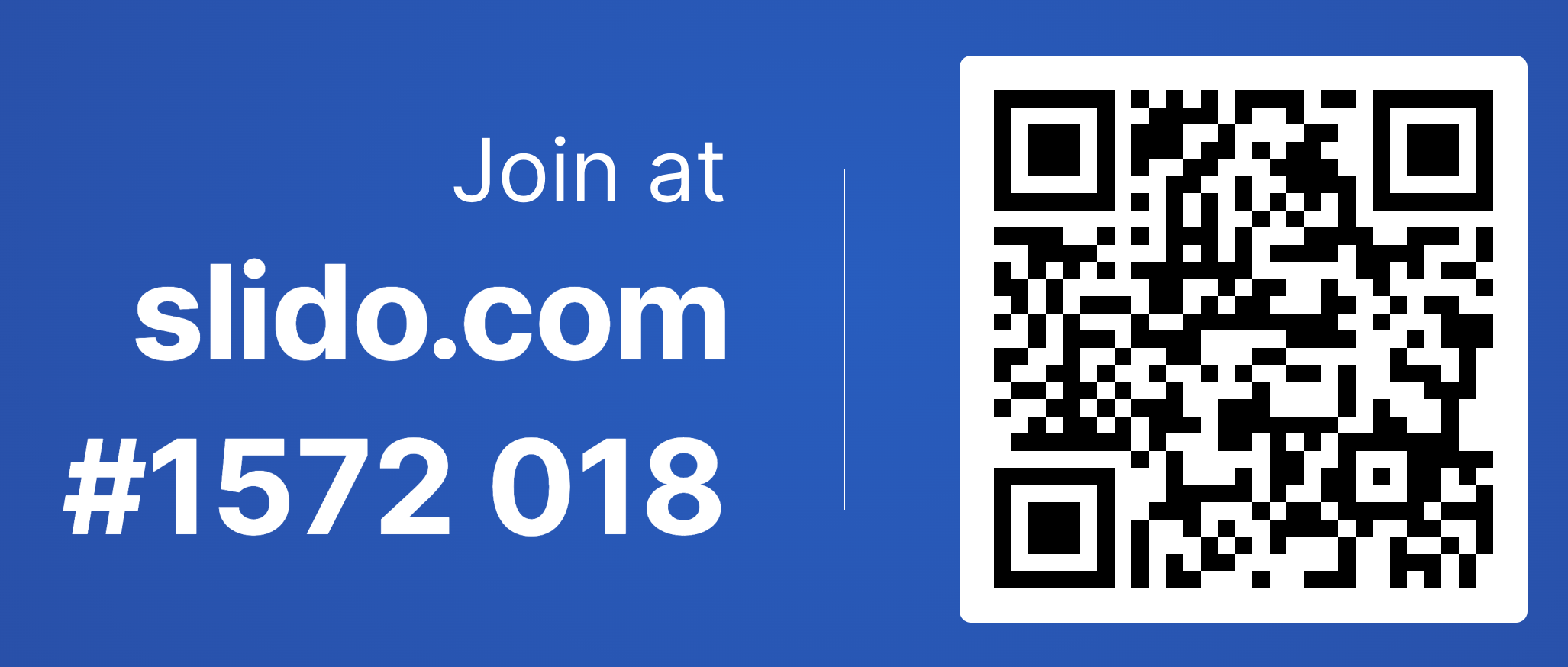 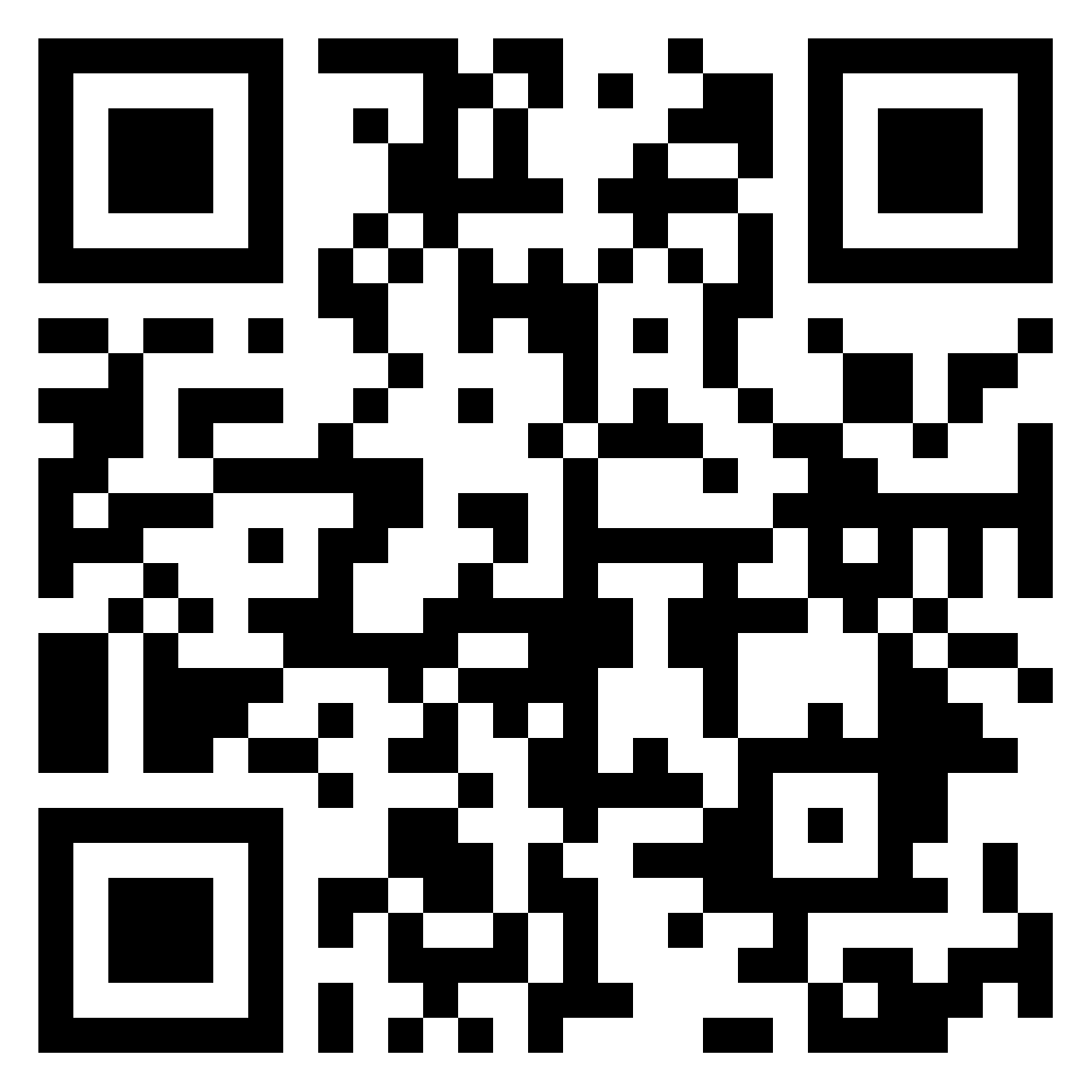 Curated Padlet
ChatGPT, Generative AI and Large Language Models in Learning & Teaching

bit.ly/DurhamGenAI
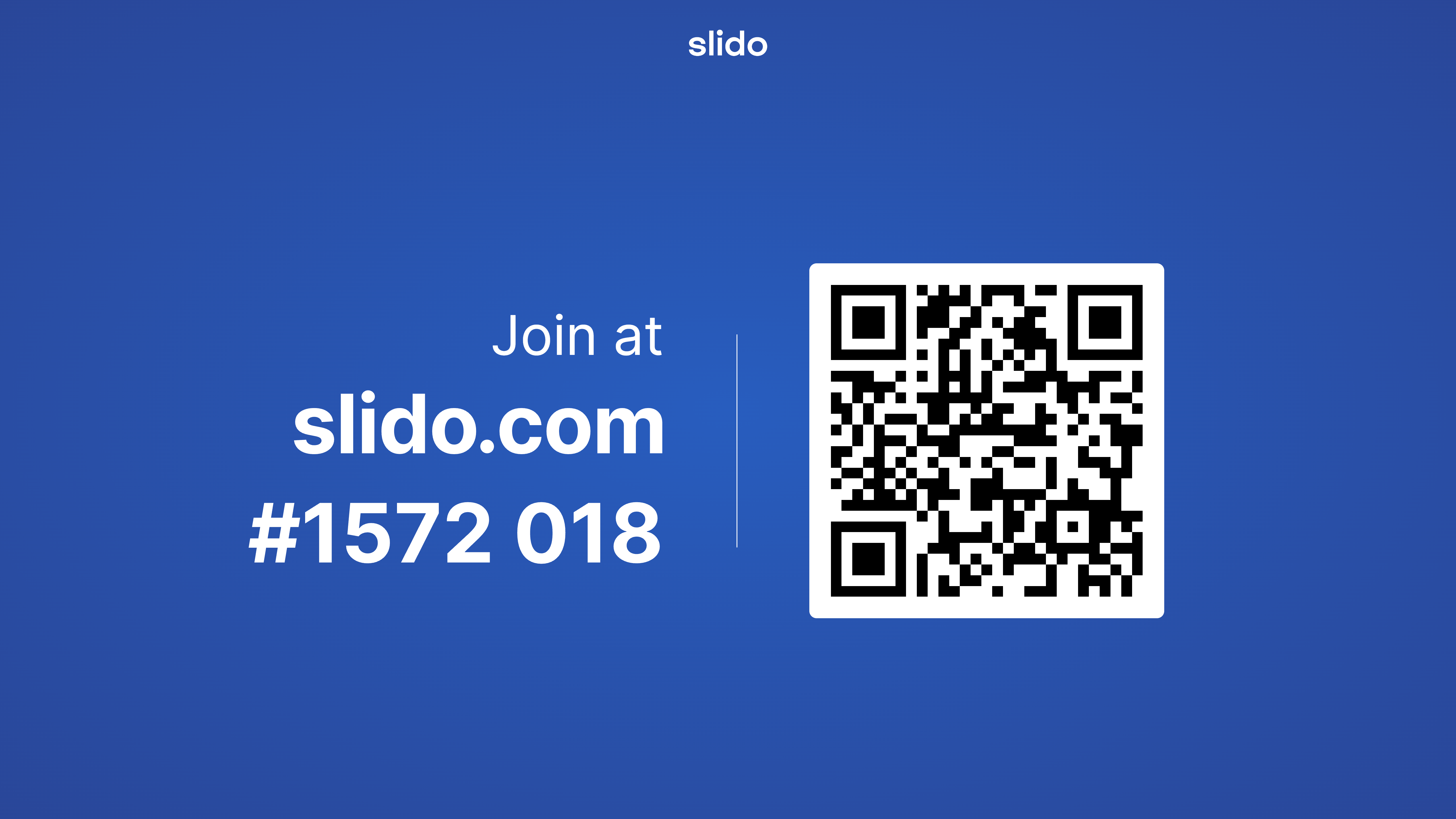